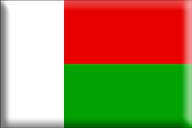 Madagascar
Region: Southeast Africa (Island Nation)

Area total: 587,041 km2 

Coast line: Indian Ocean

Capital: Antananarivo
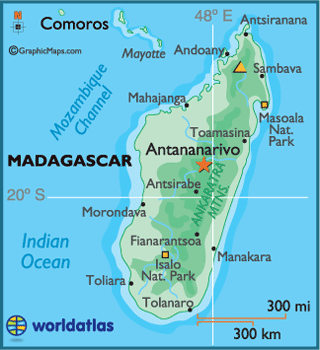 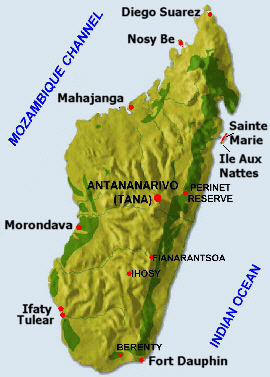 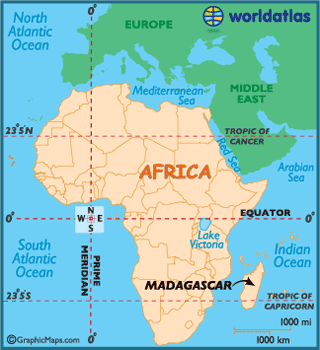 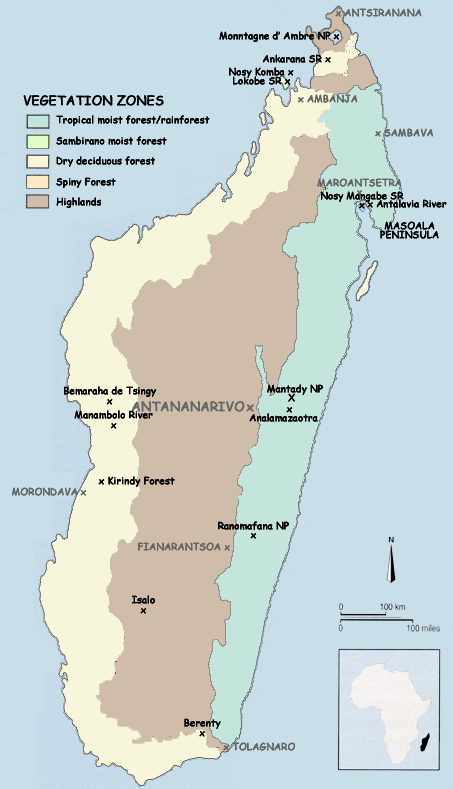 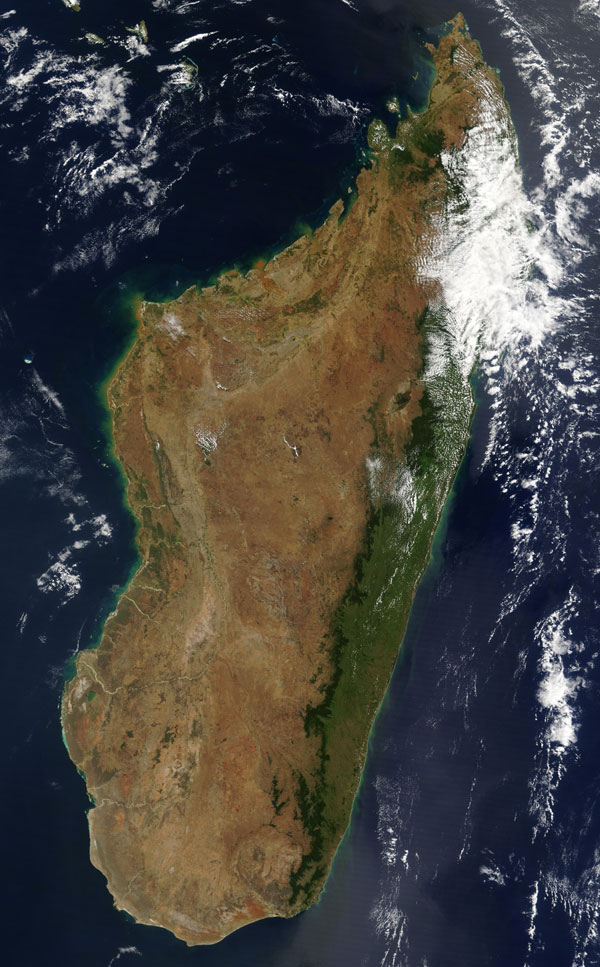 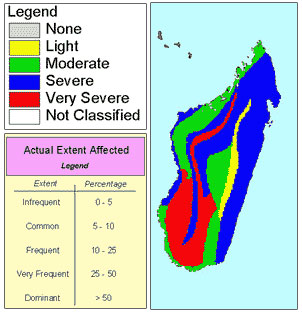 Map showing human induced soil degradation and erosion in Madagascar
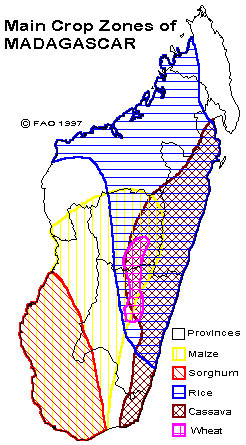 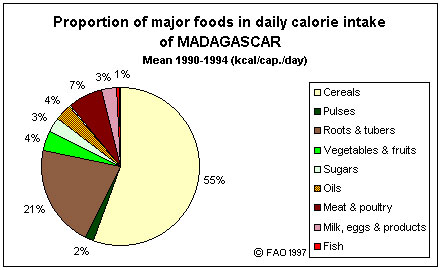 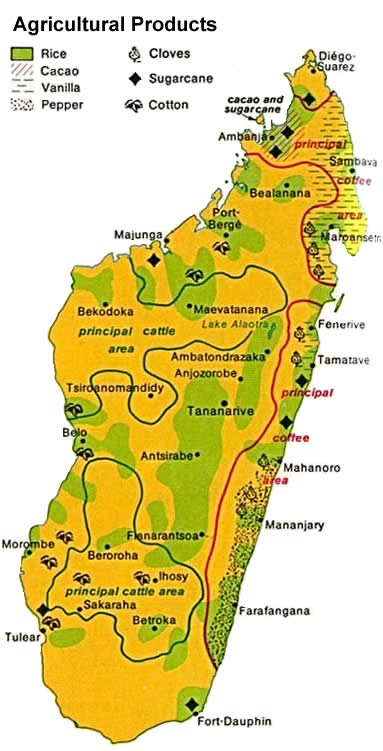 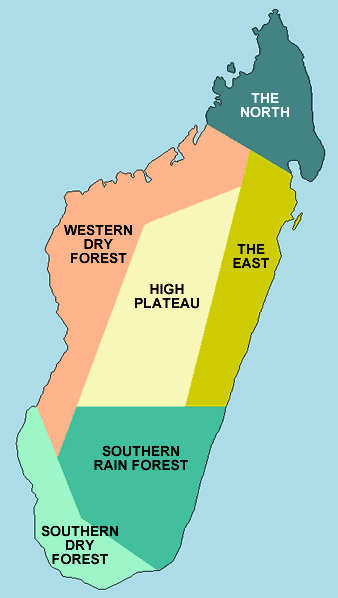 Cities & Towns
Antananarivo
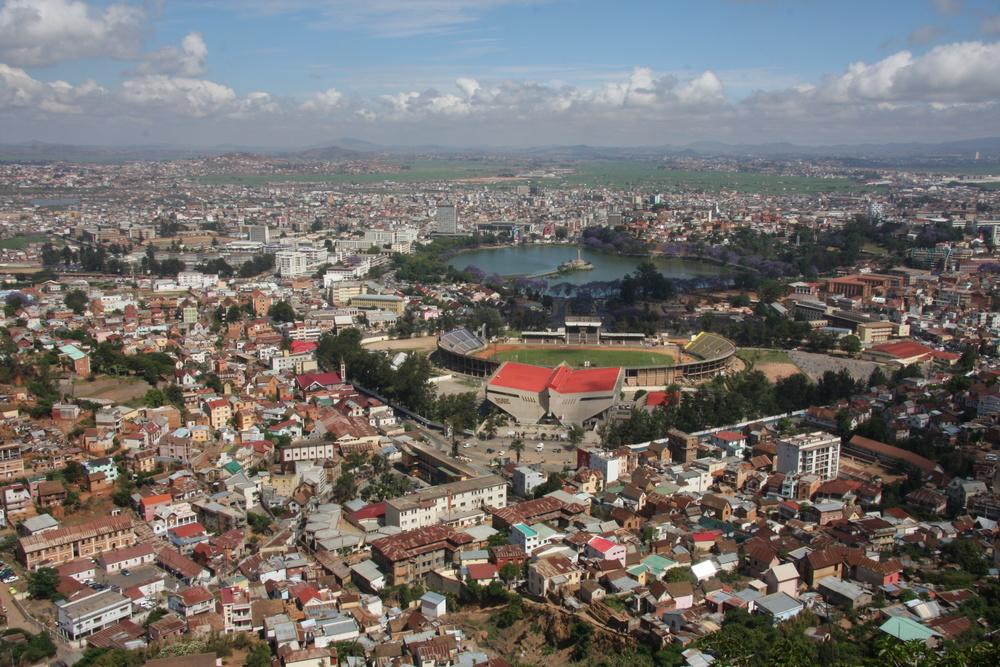 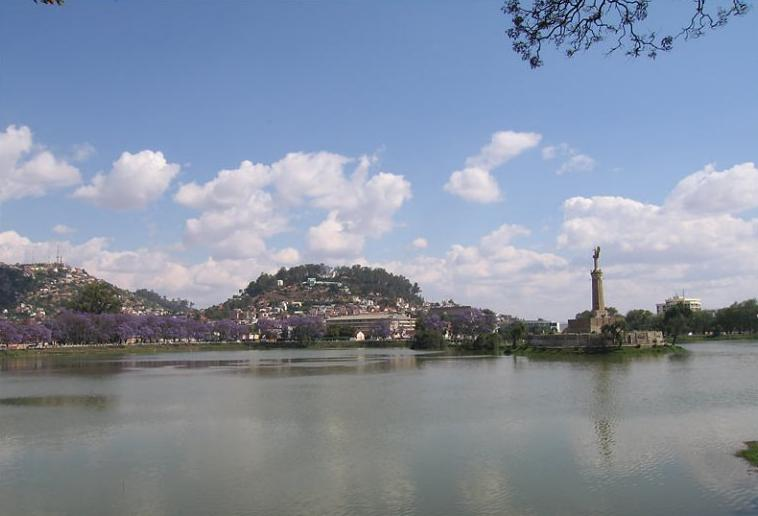 Spring in Antananarivo
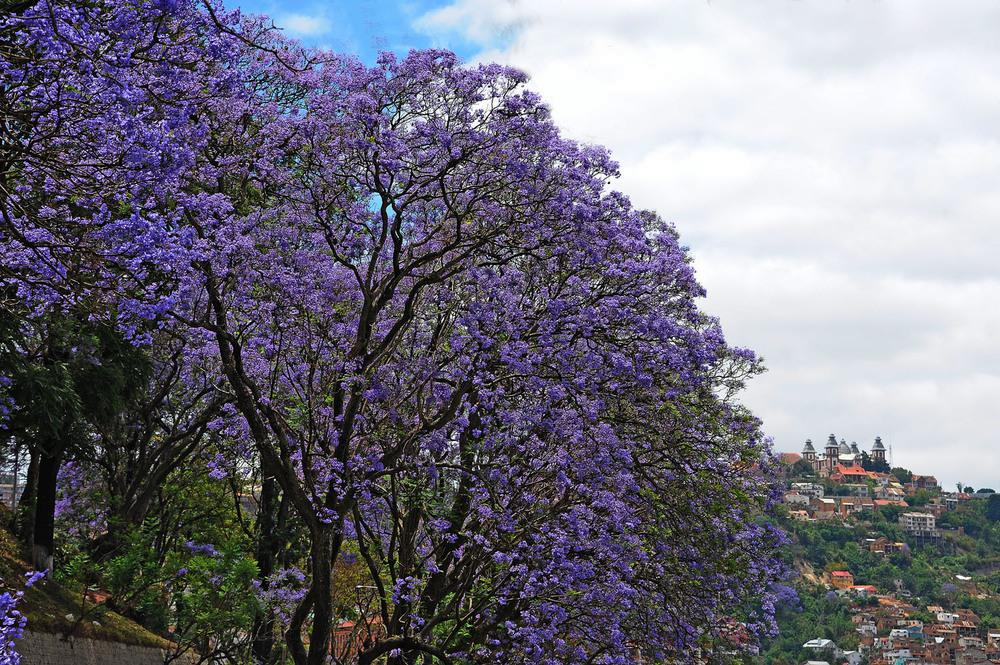 Baobab avenue
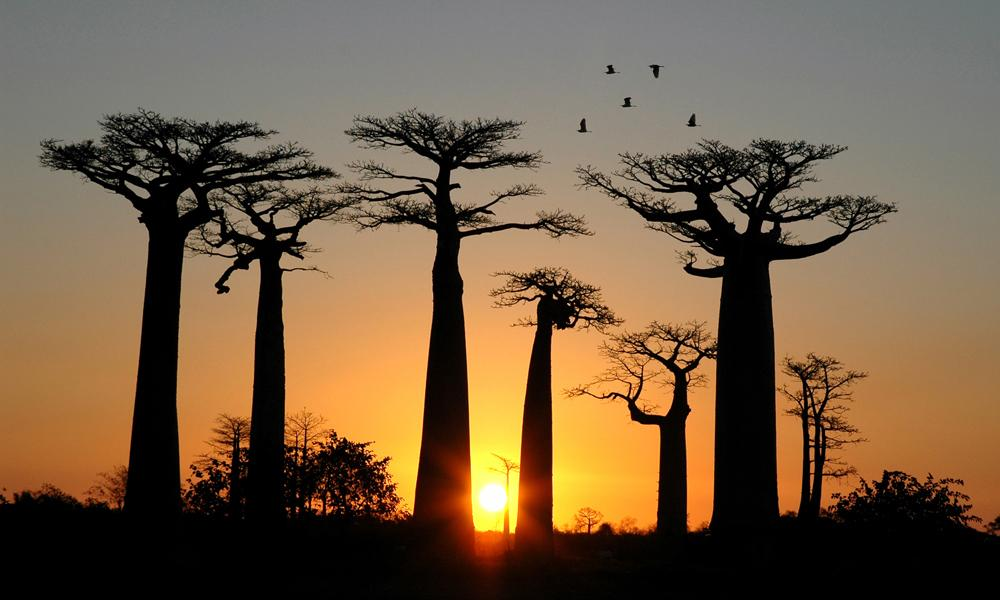 Baobab avenue
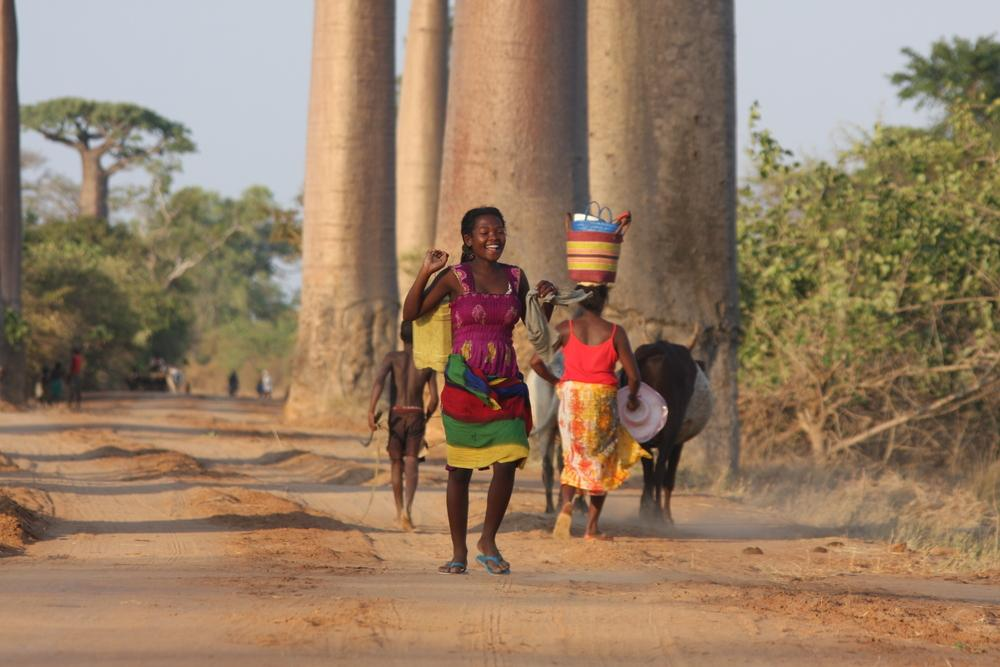 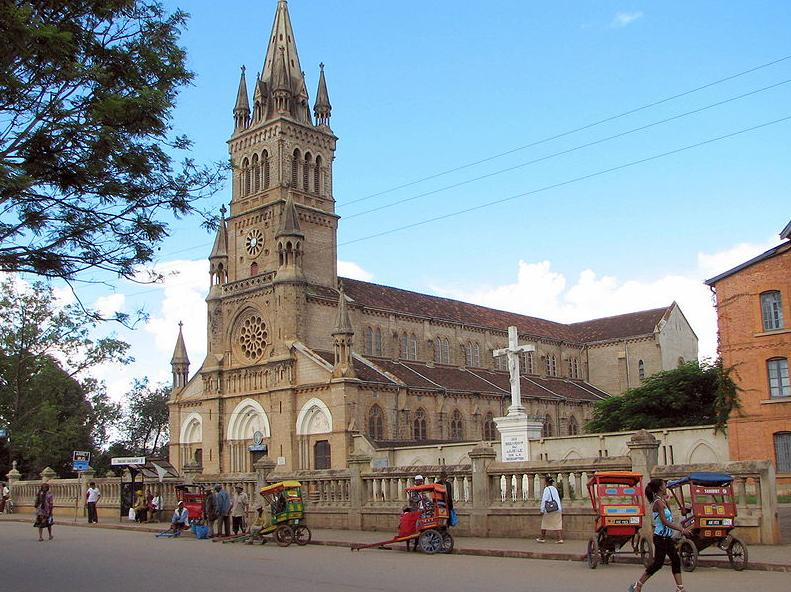 Roman Catholic cathedral in Antsirabe
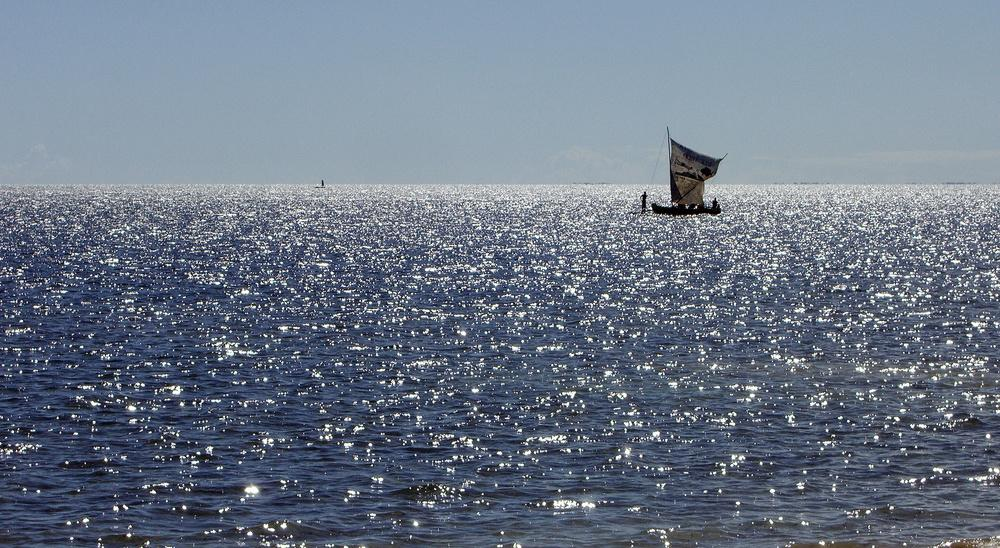 Natural Environment
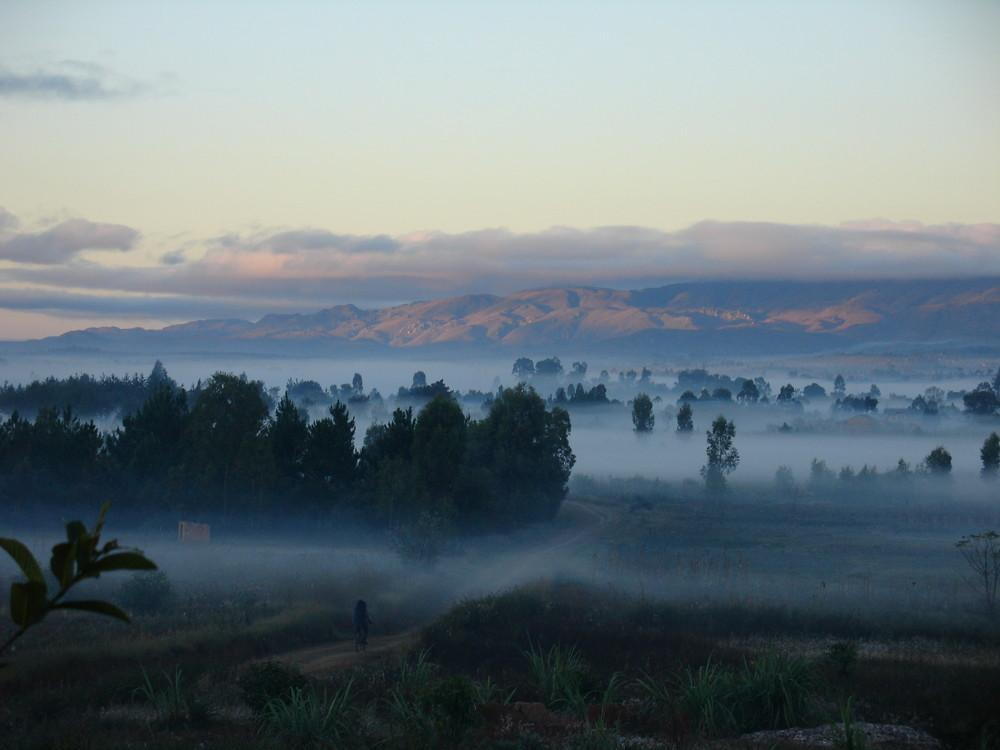 Malagasy landscape at dawn
Madagascar highlands
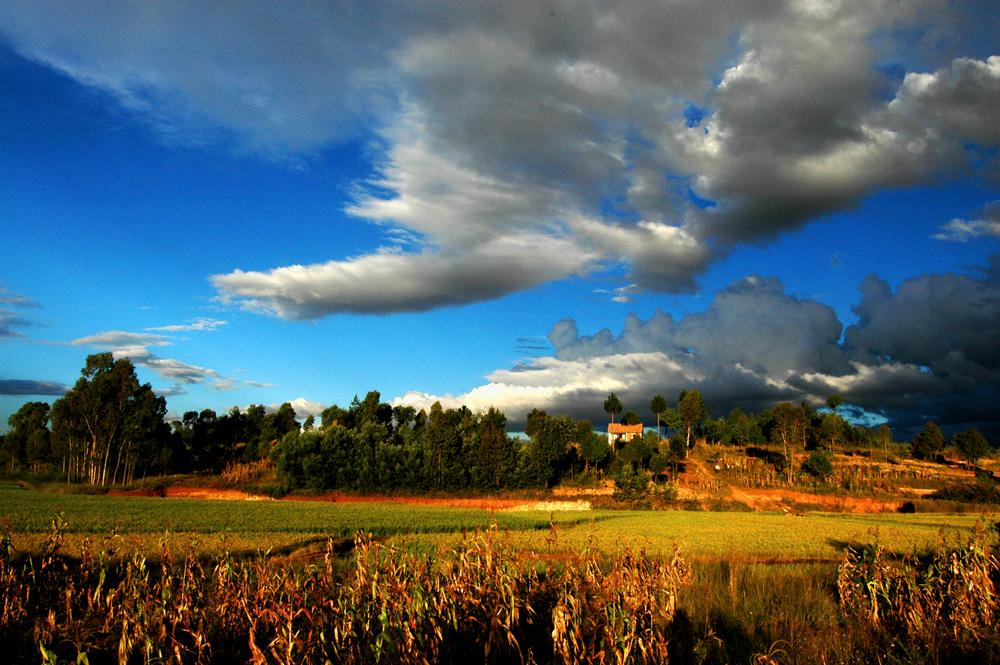 Isalo Mountains
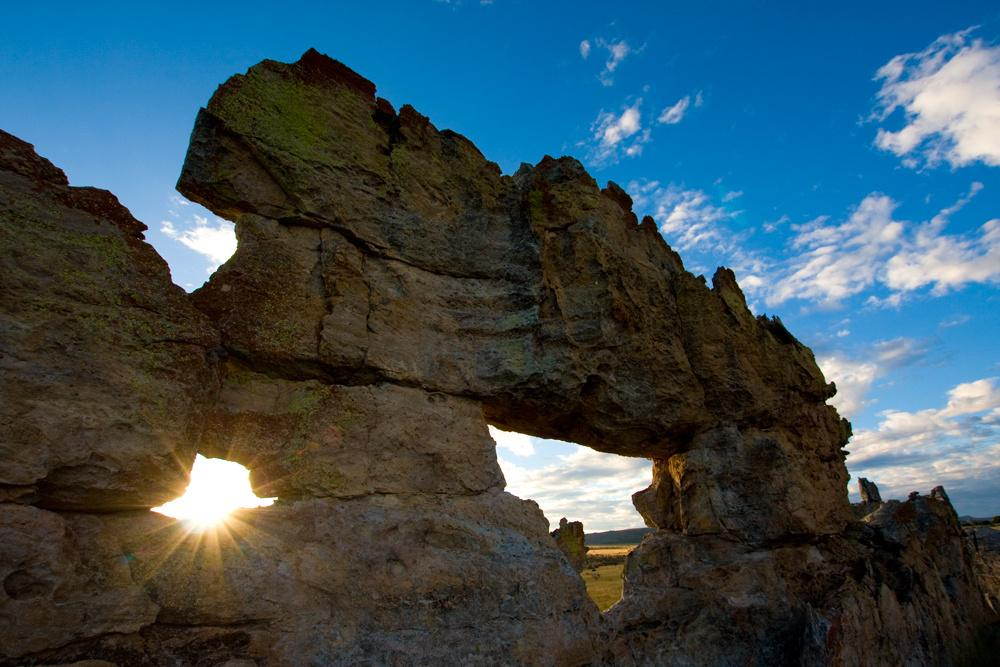 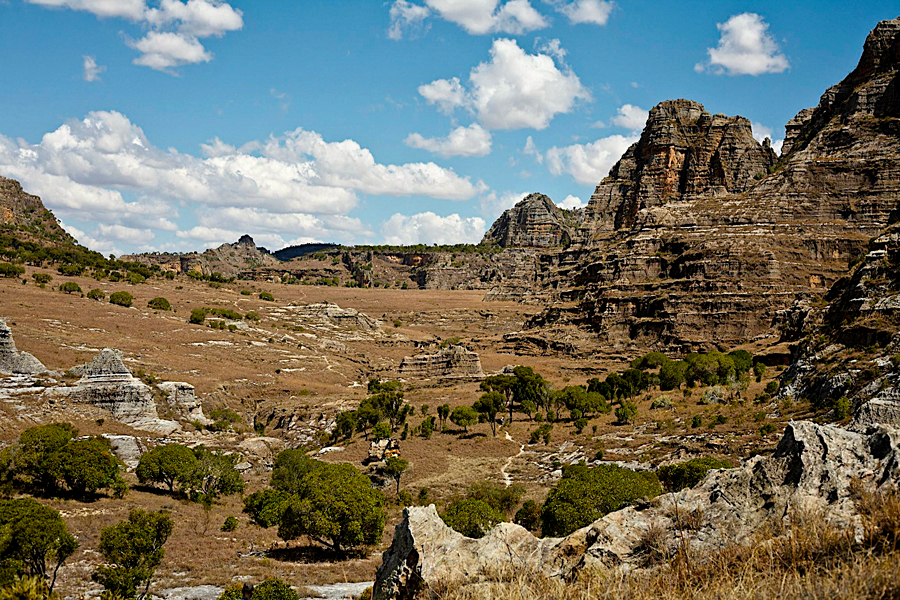 The red Tsingy in Madagascar-sand formation
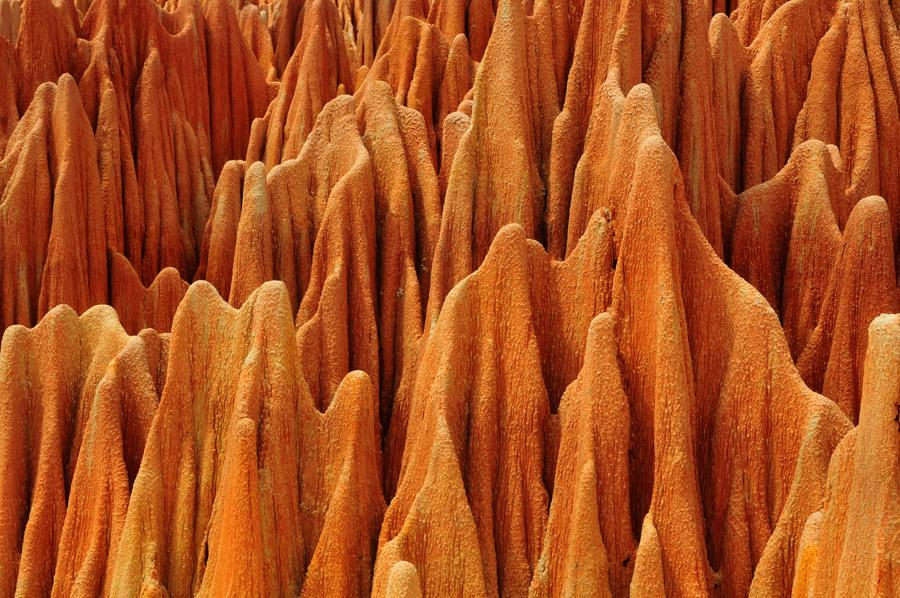 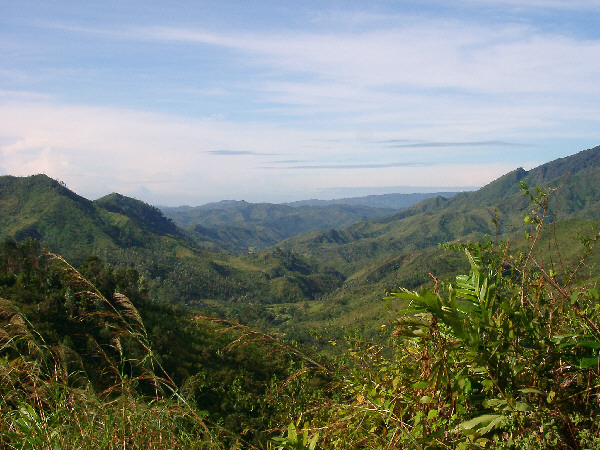 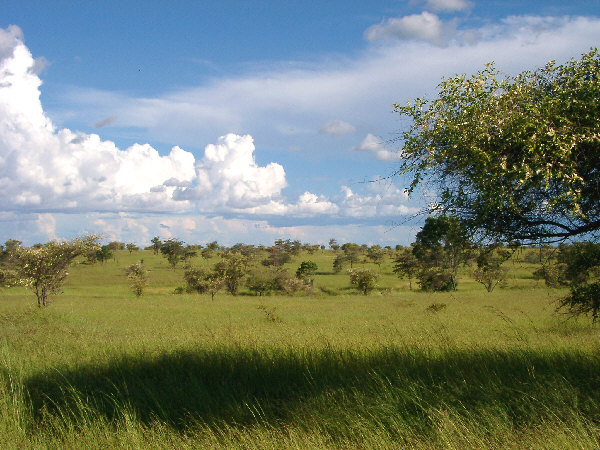 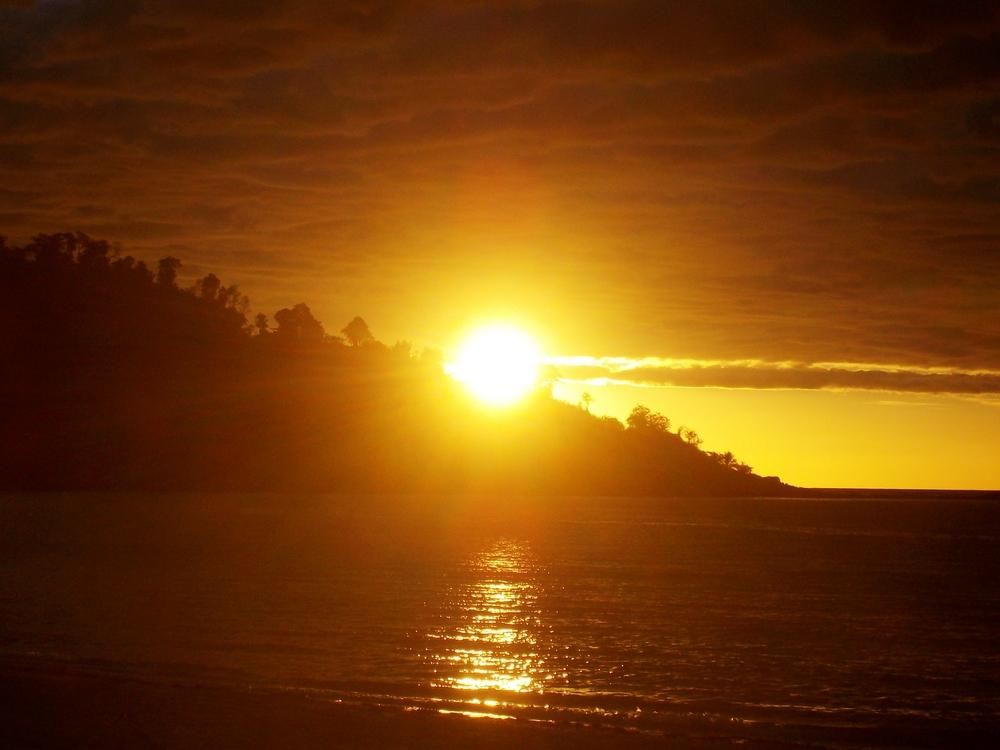 Nosy Be Sunset on Andilana Beach
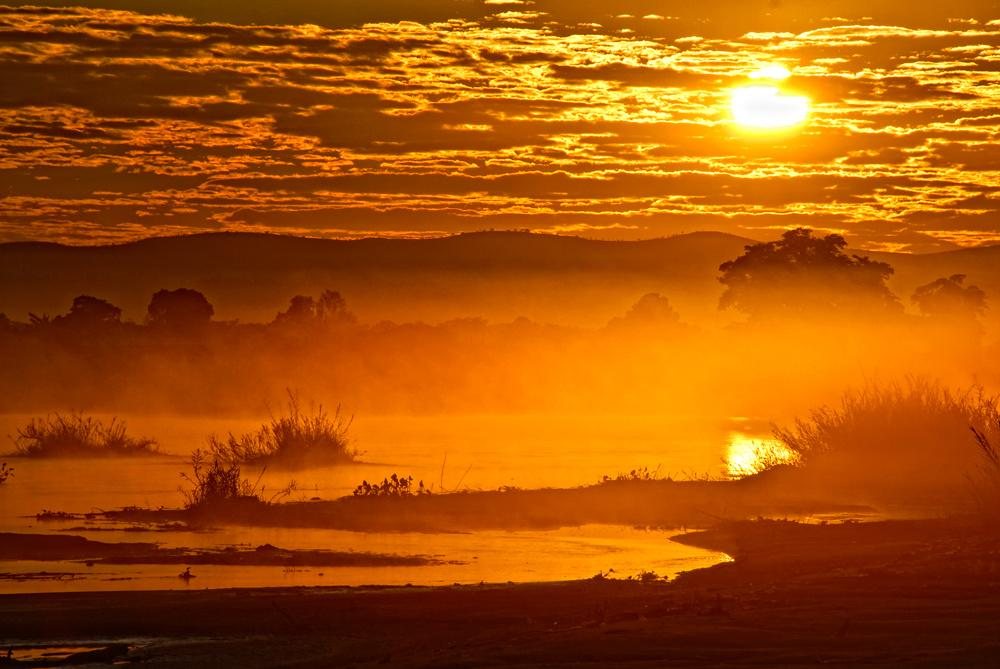 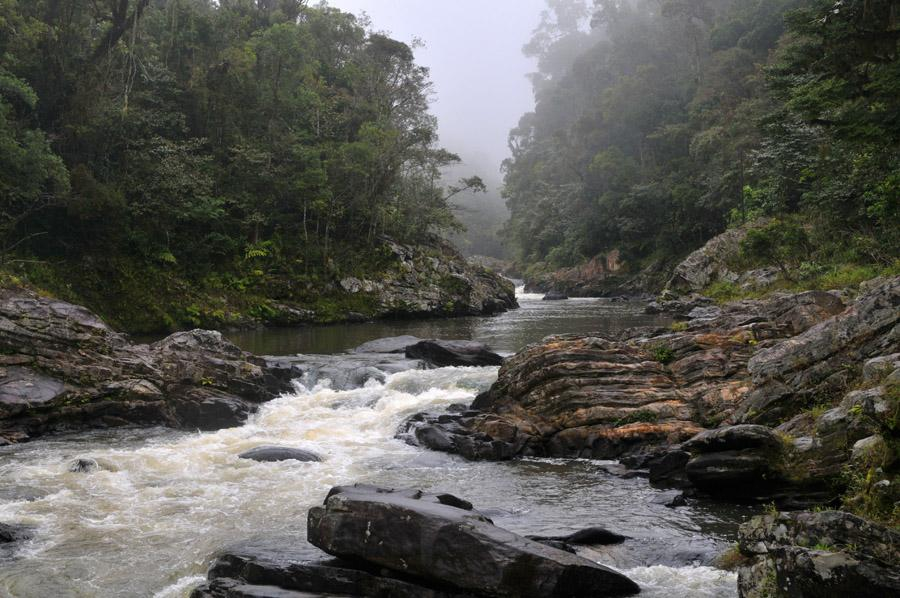 Sailing on the Tsiribihina
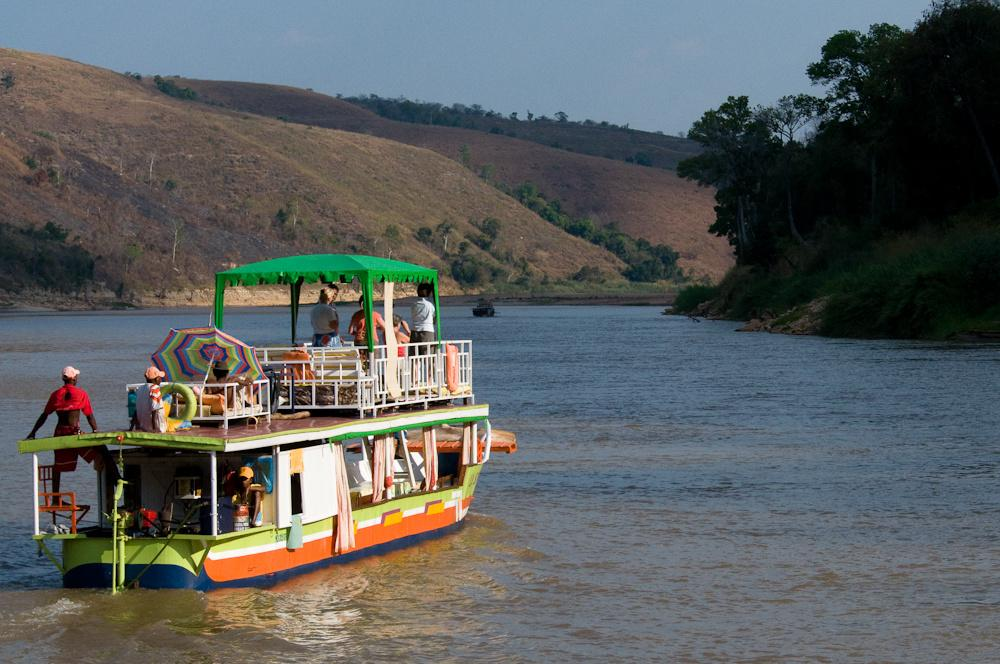 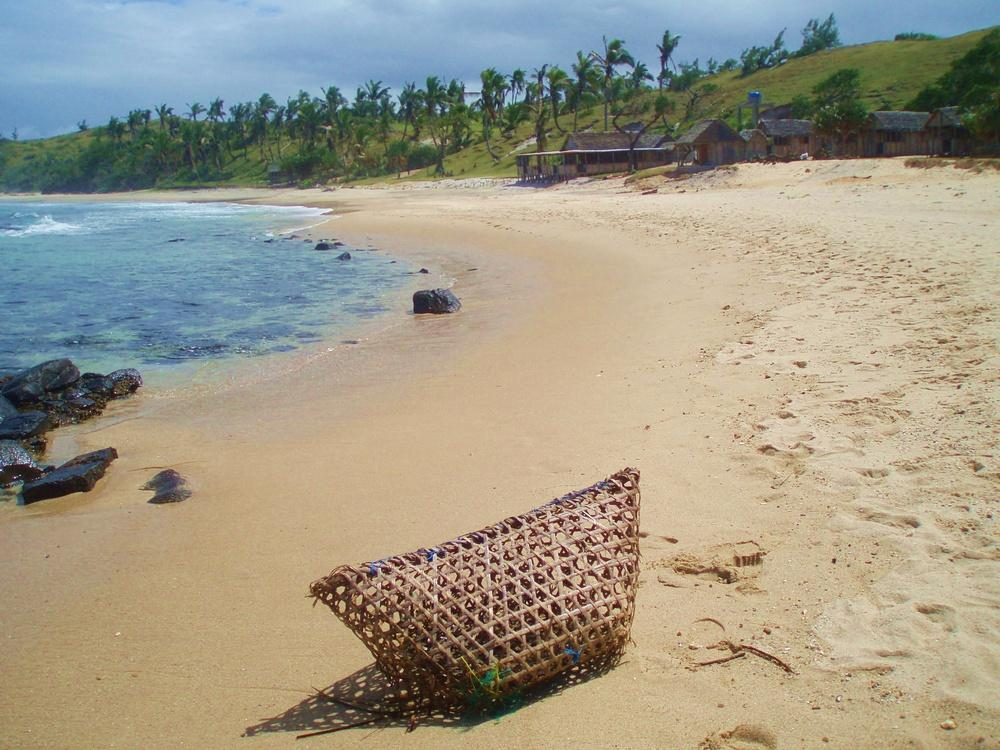 Ille-Saint-Marie
The People of madagascar
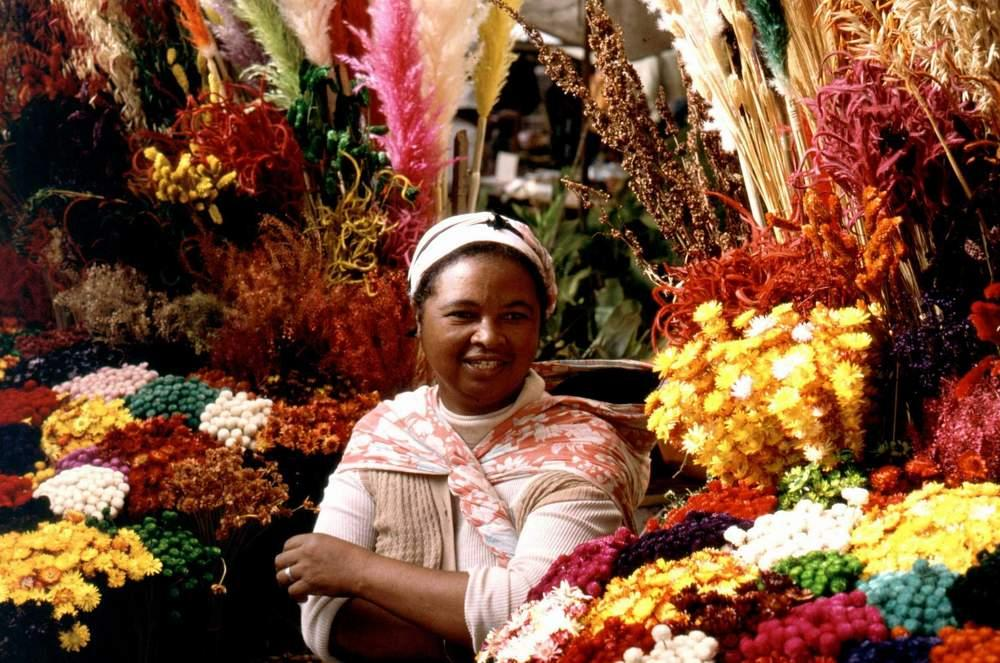 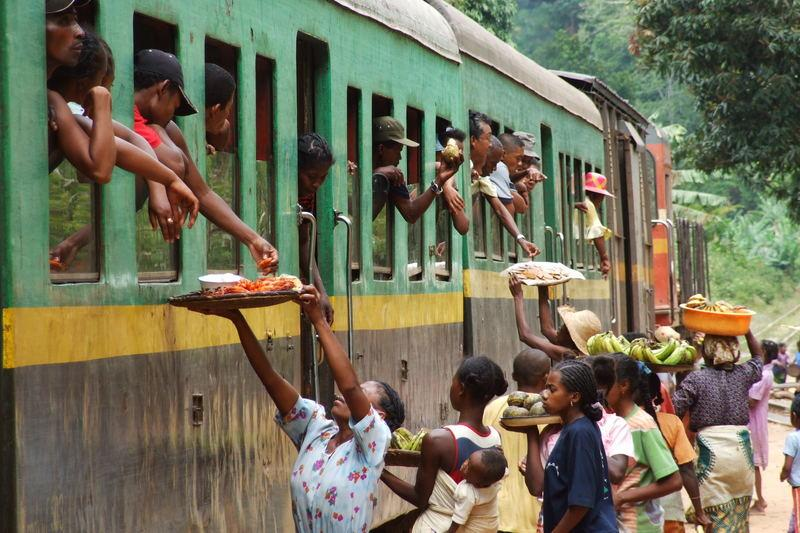 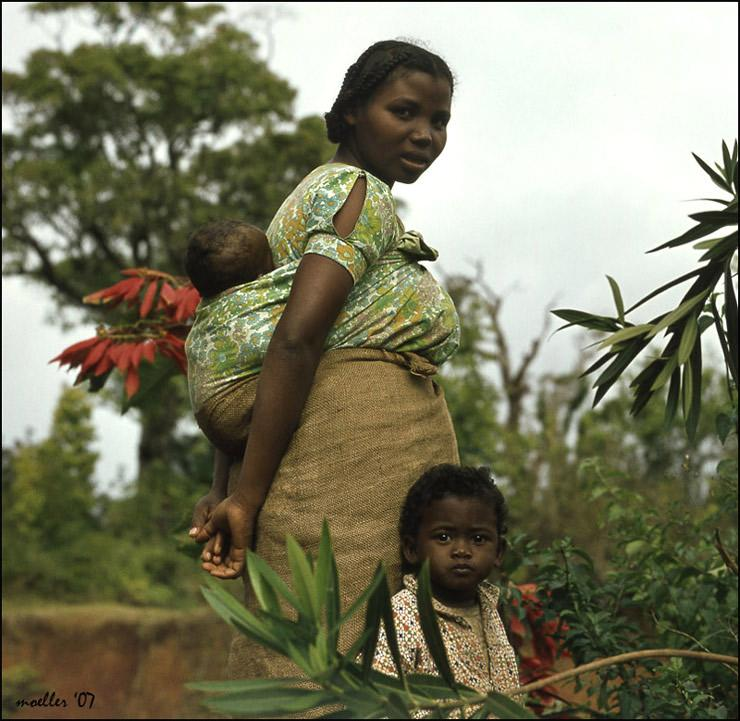 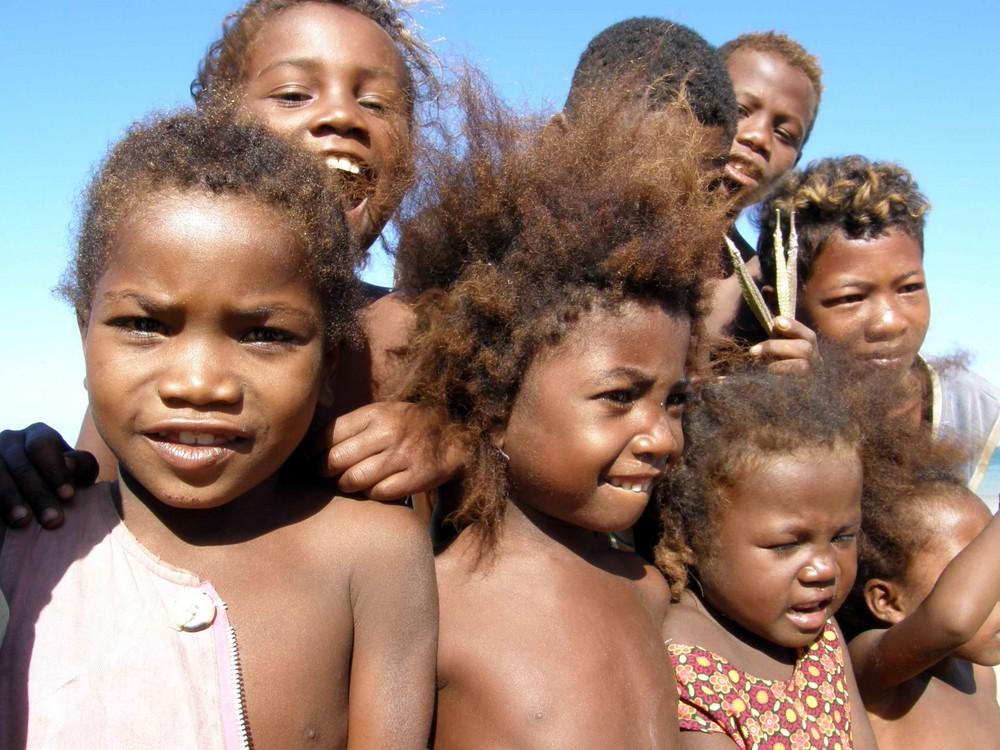 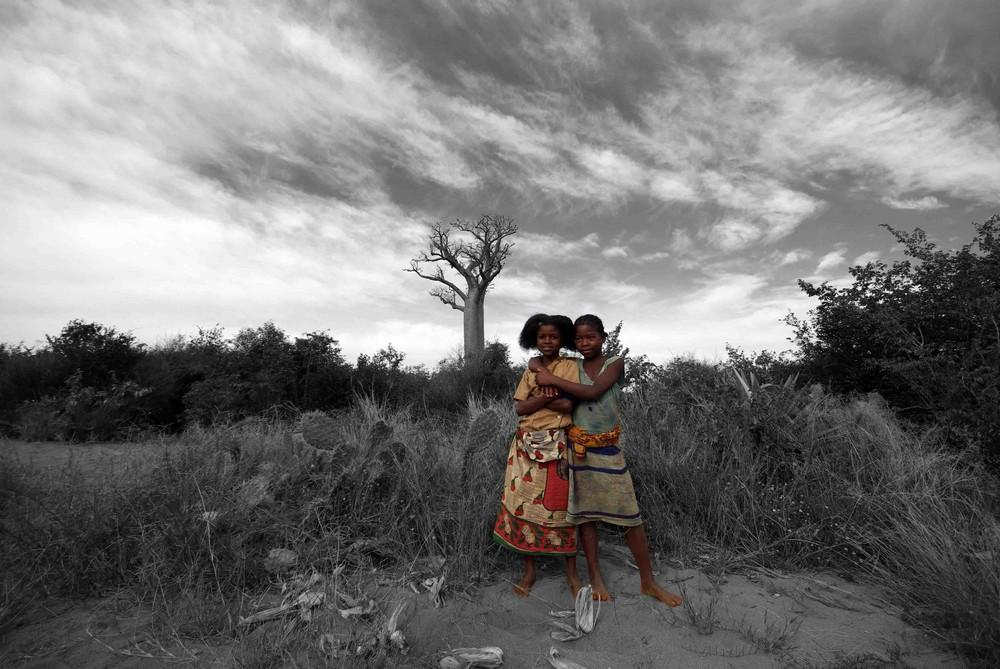 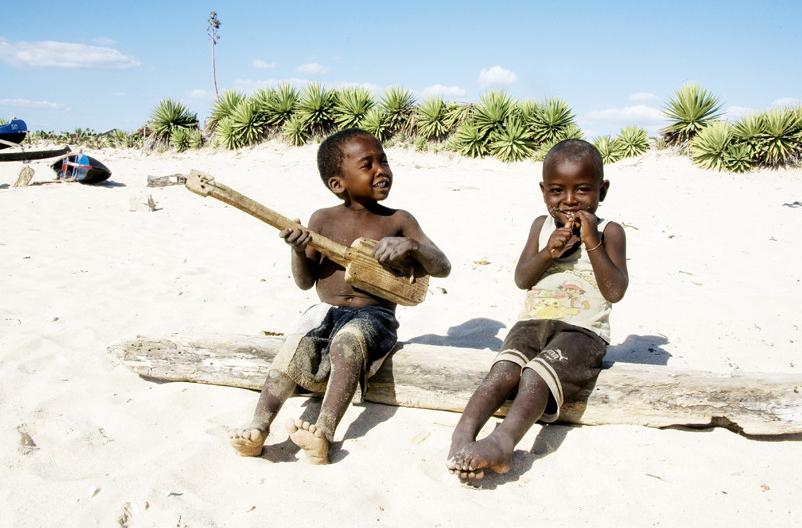 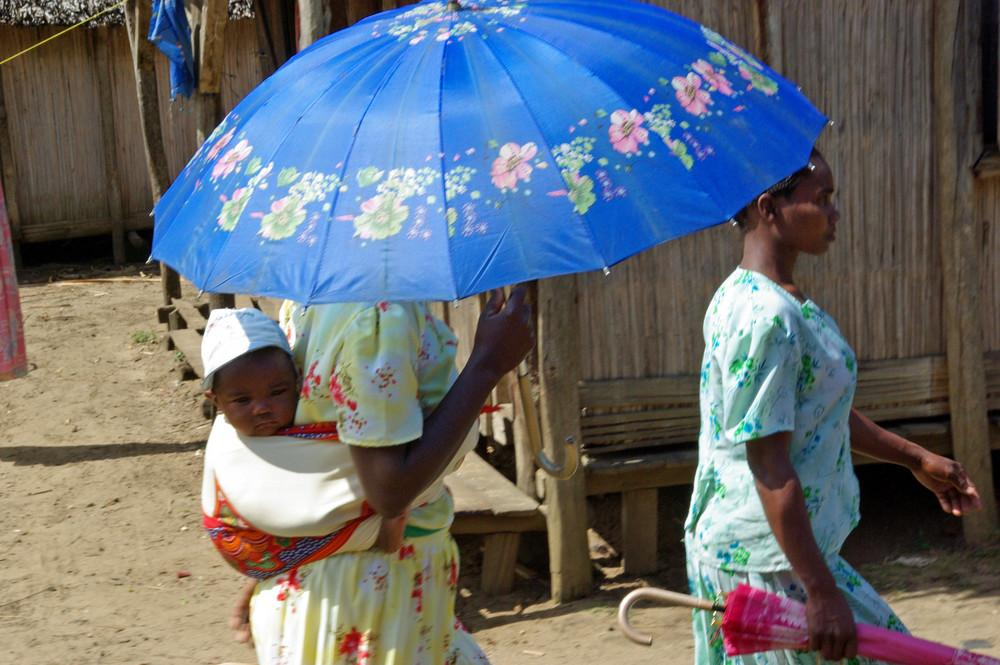 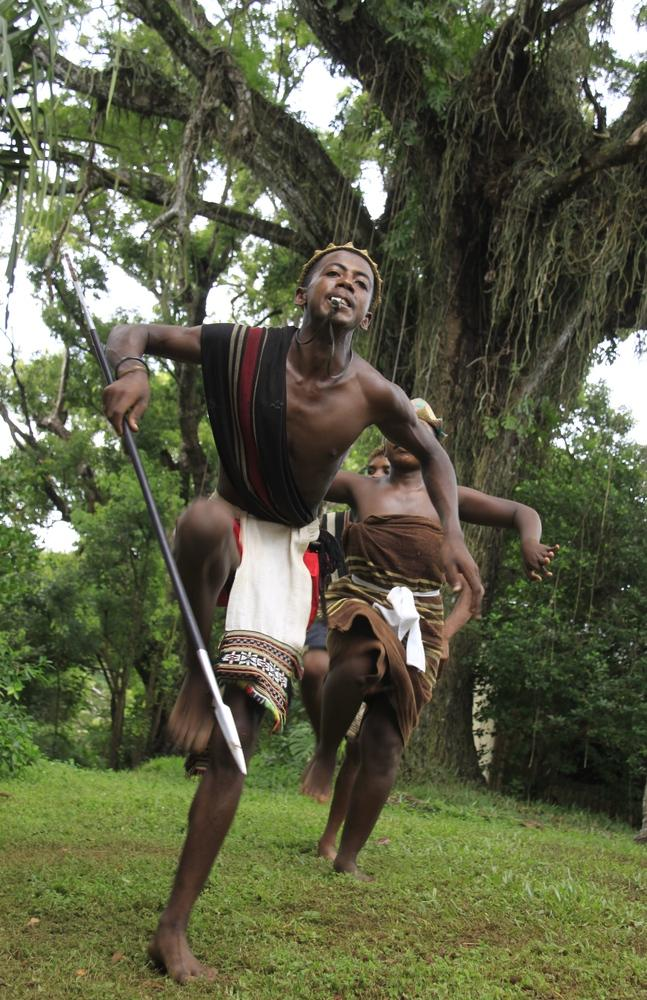 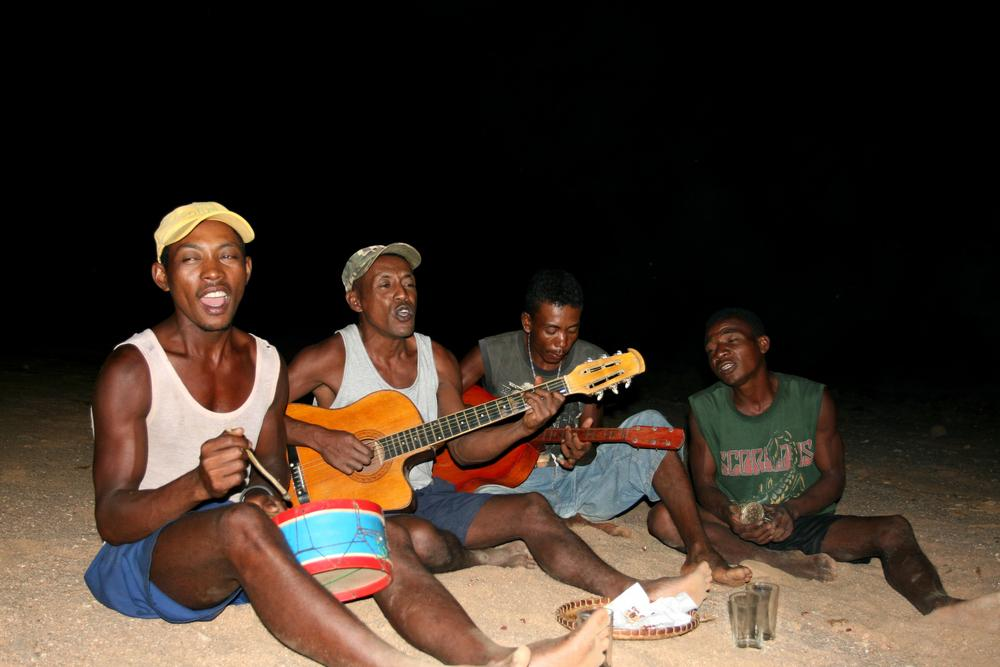 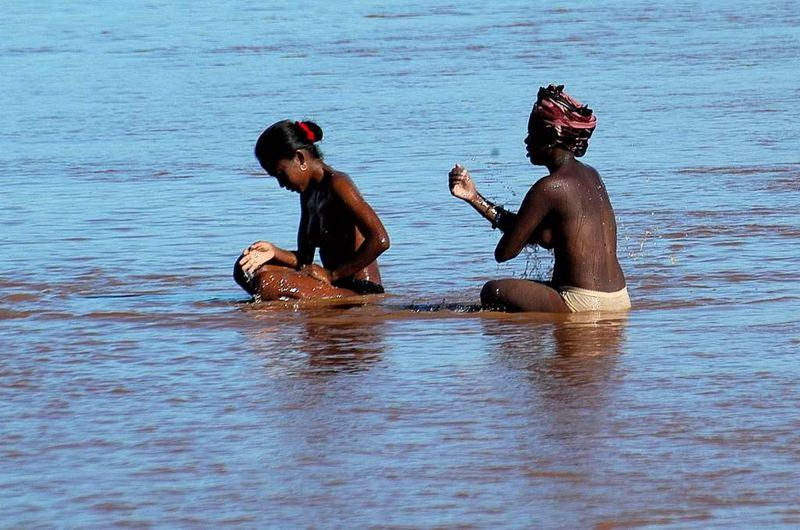 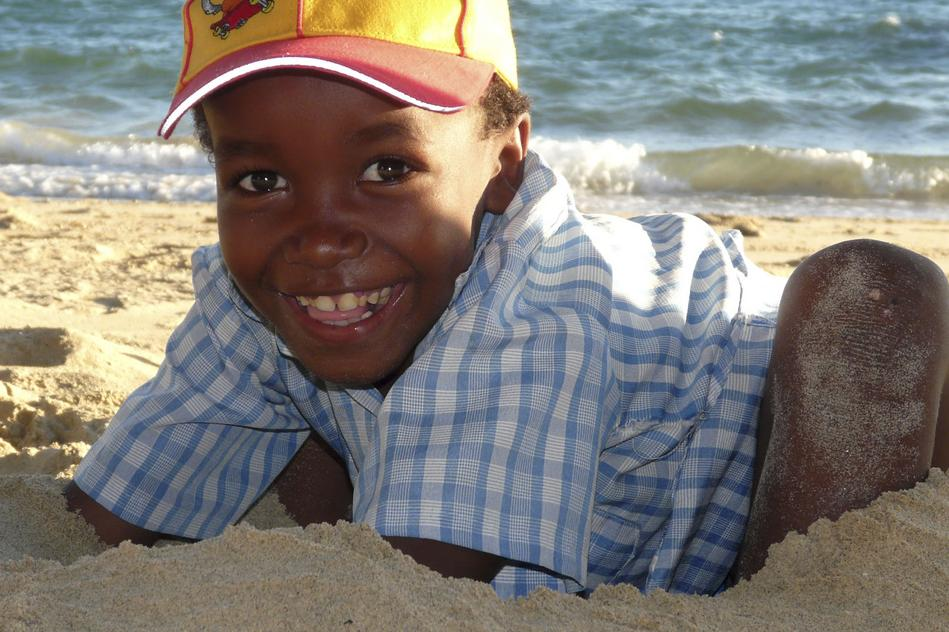 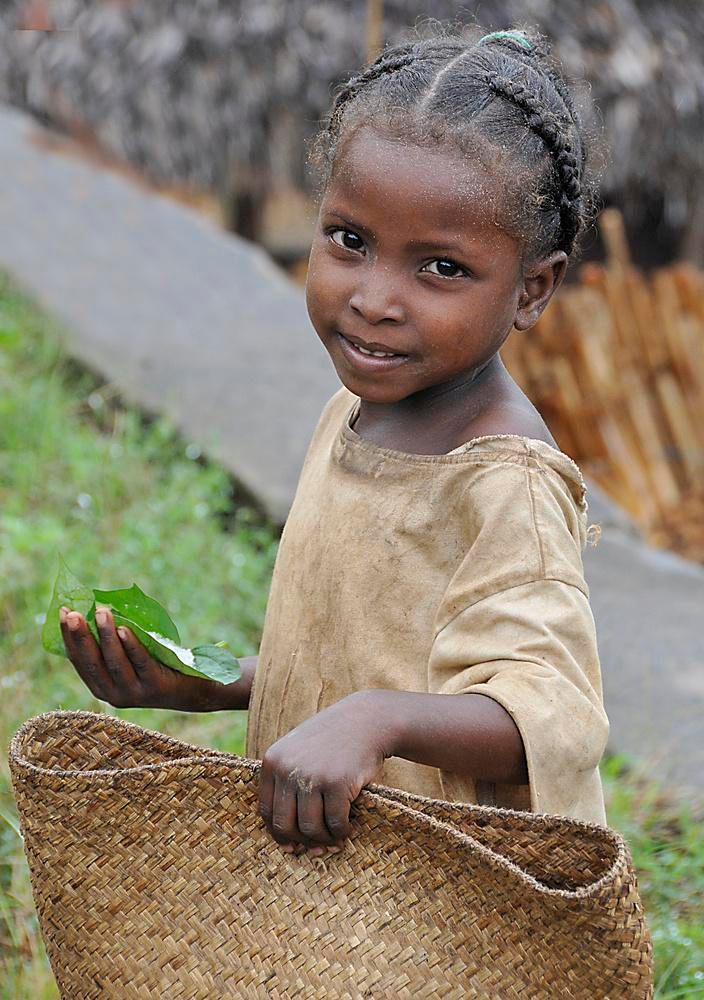 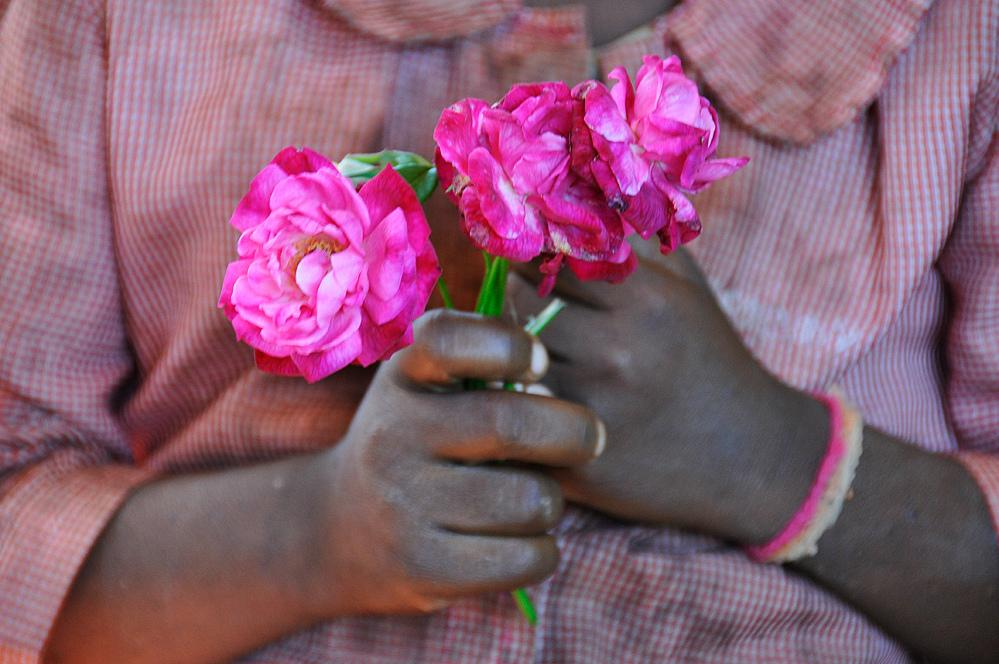 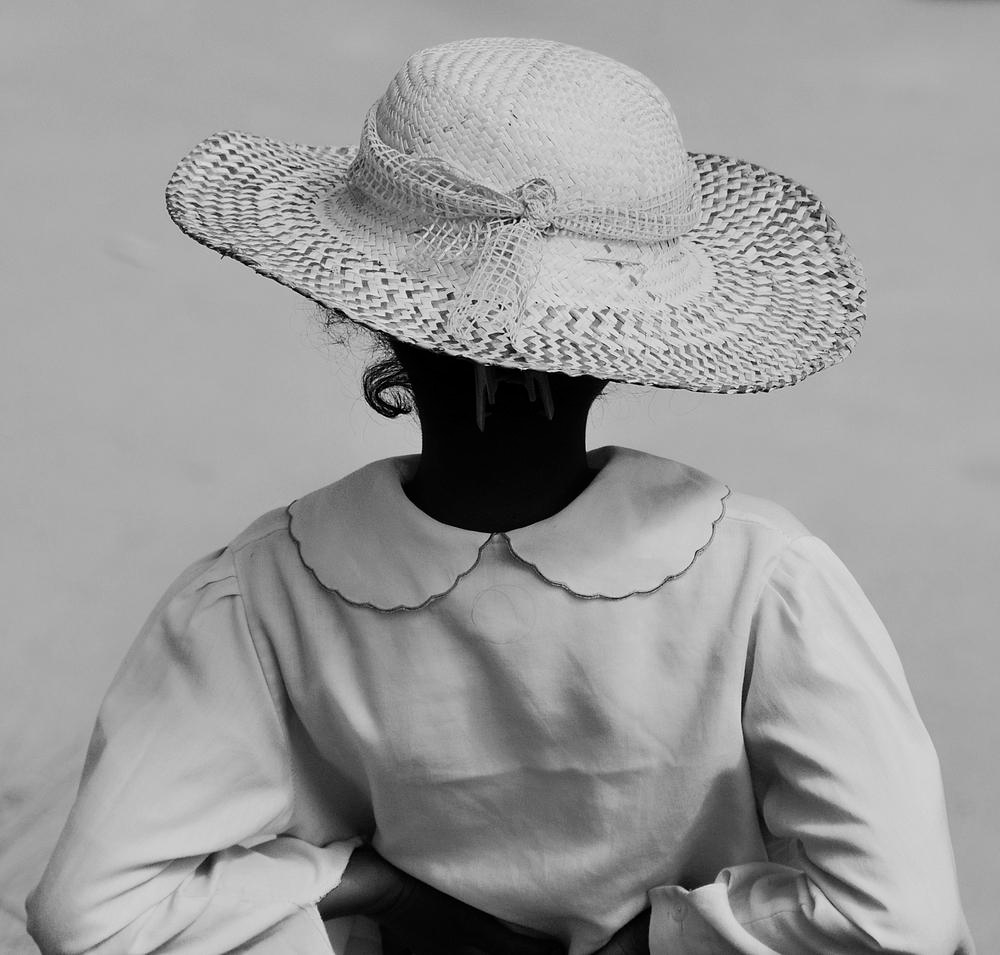 Sakalava tribe girl
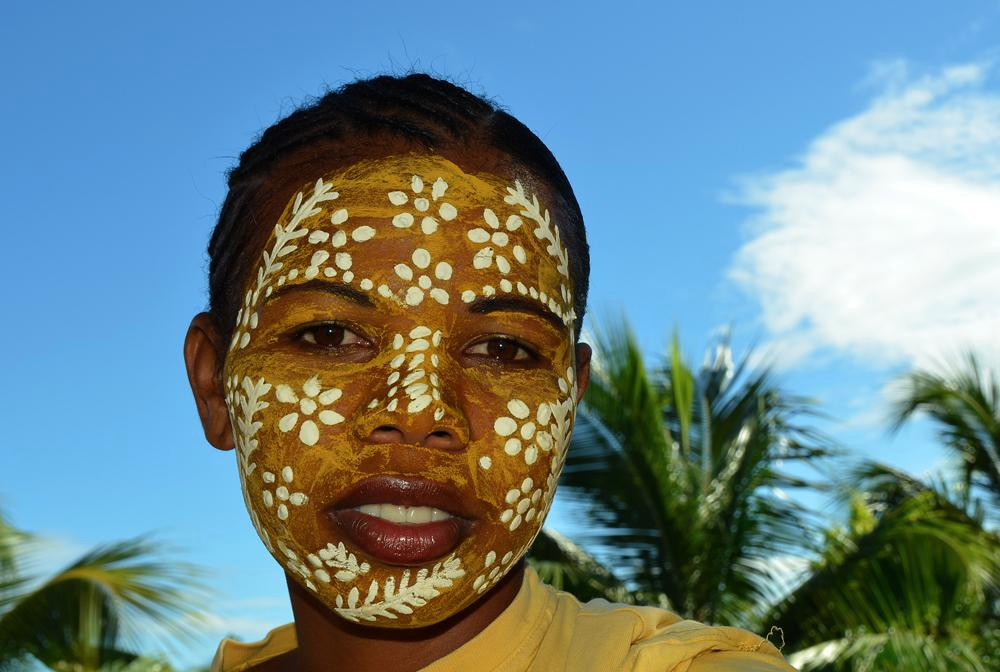 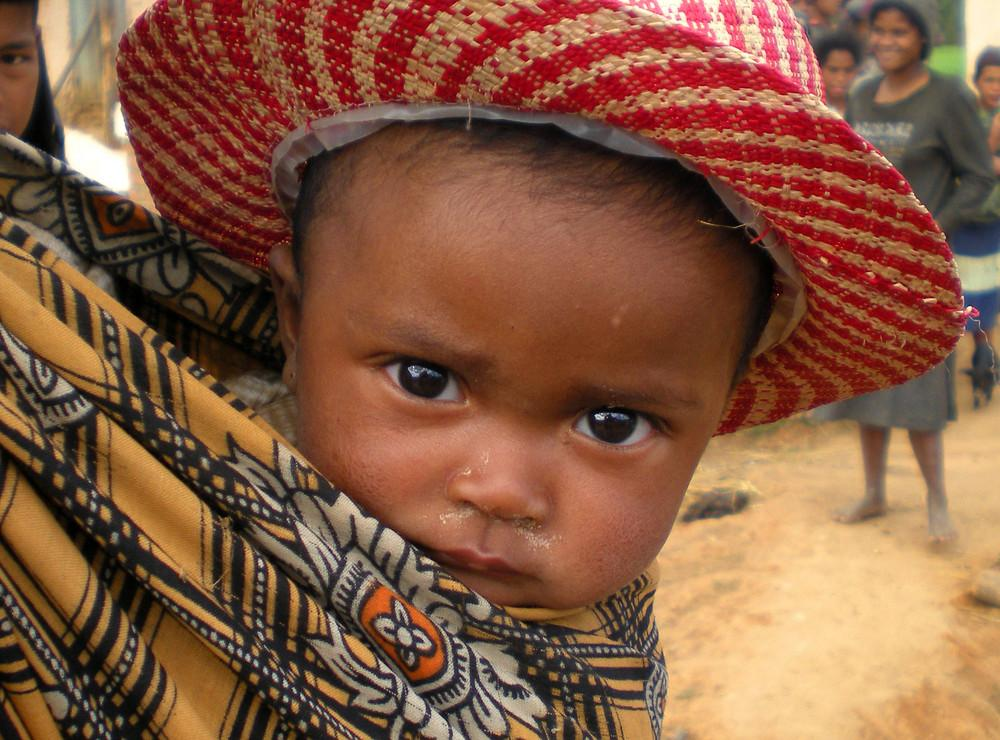 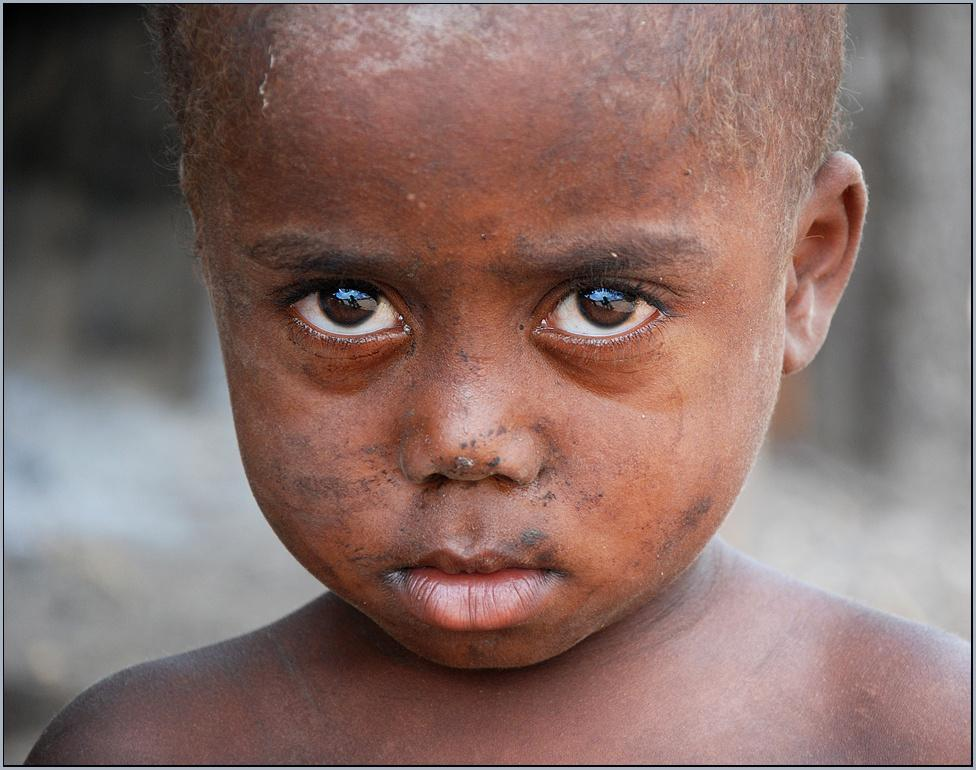 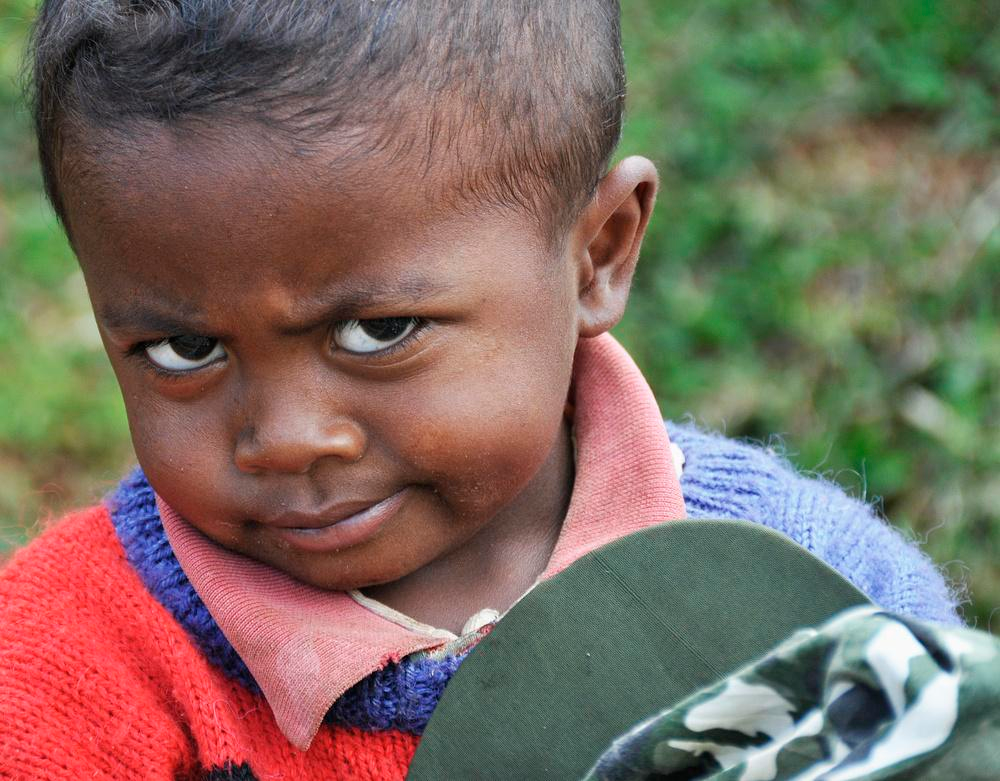 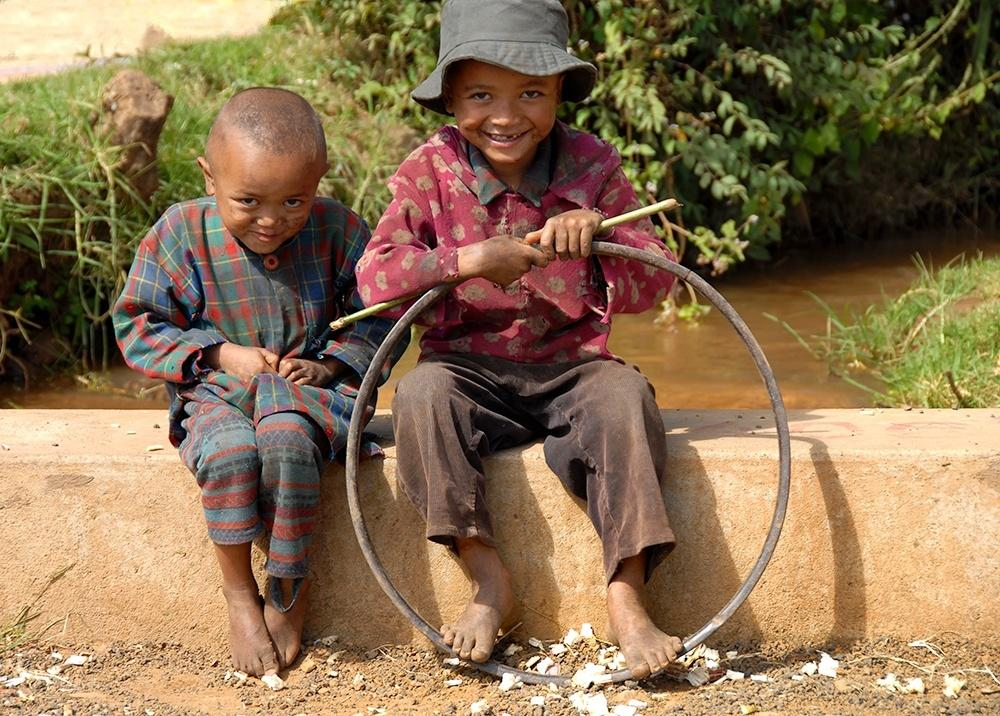 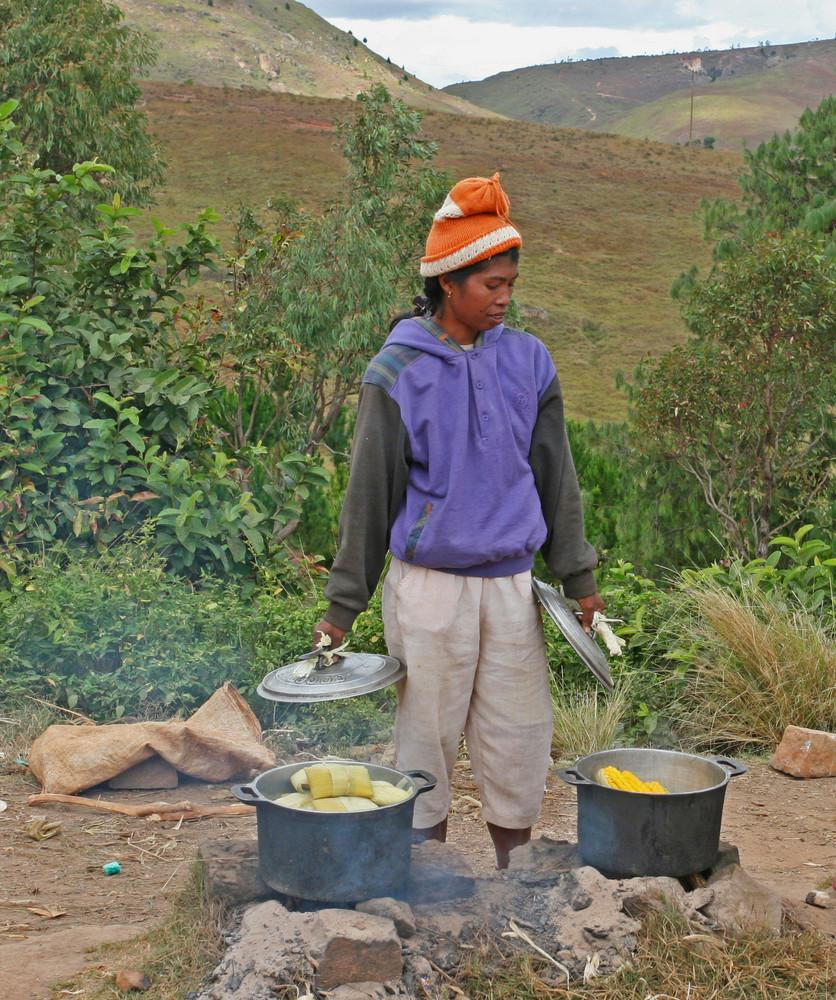 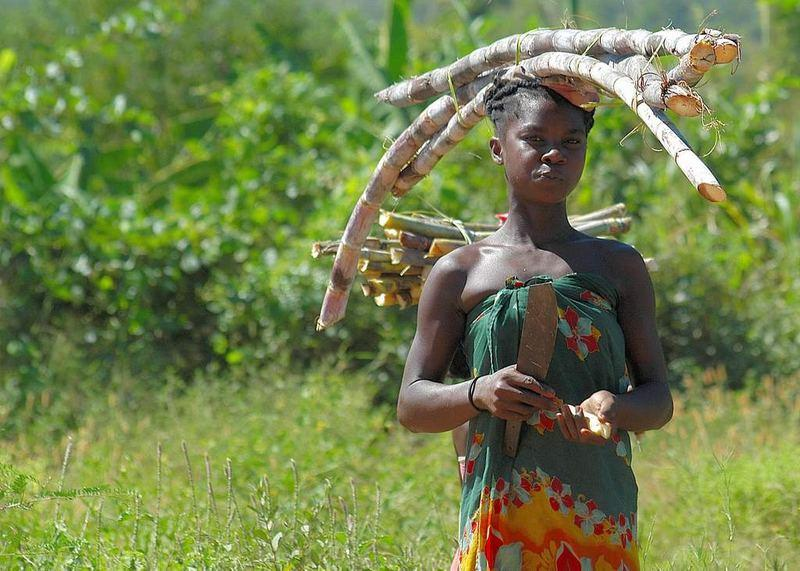 Elements of the culture
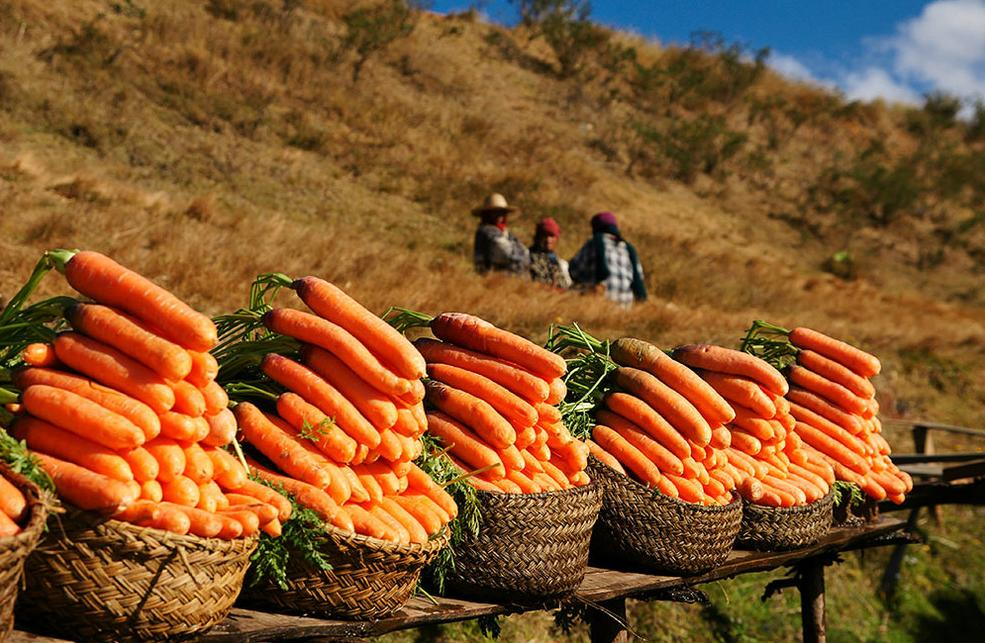 Canoe trip
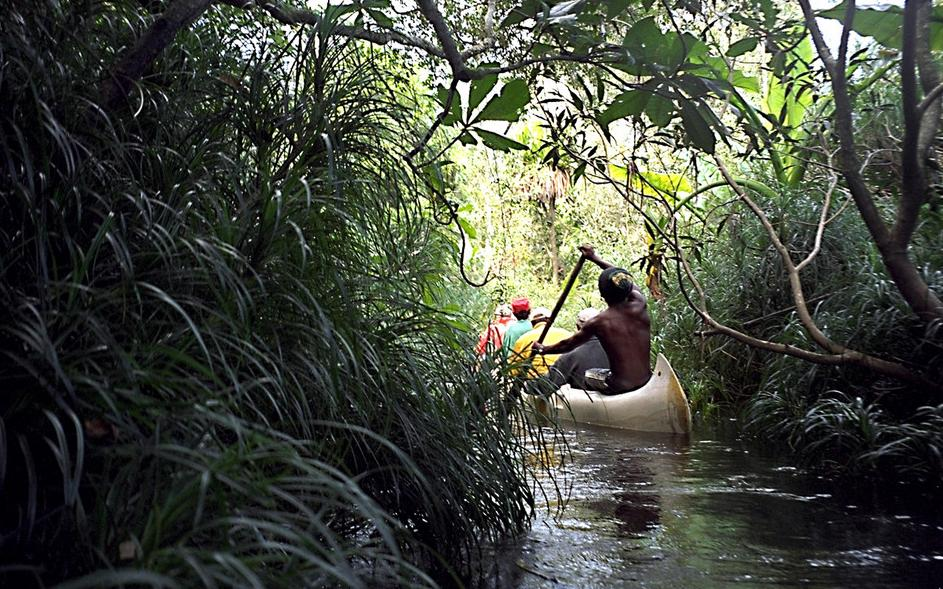 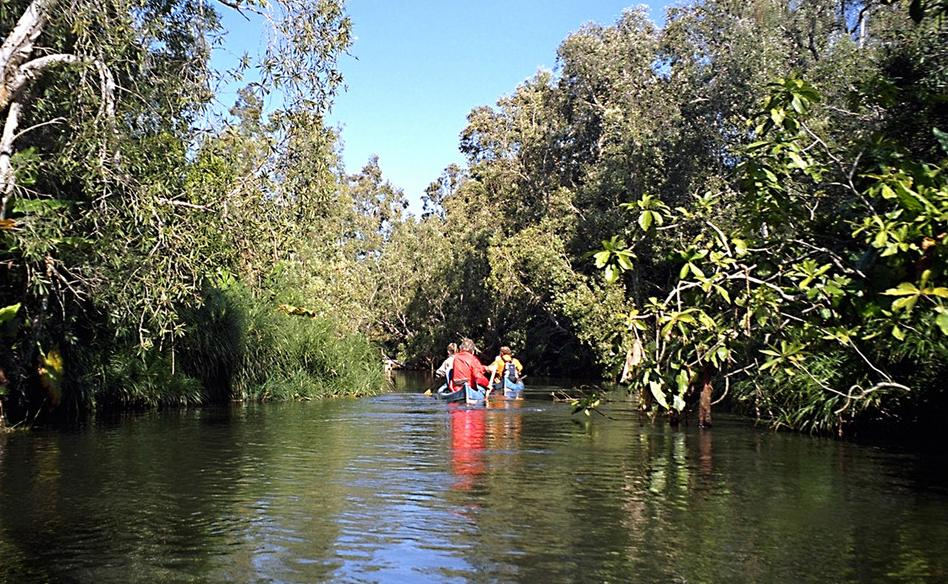 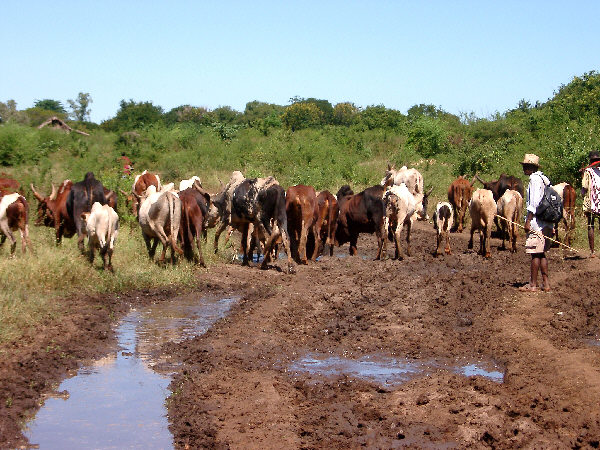 Ferry between Manambolo and Bekopaka
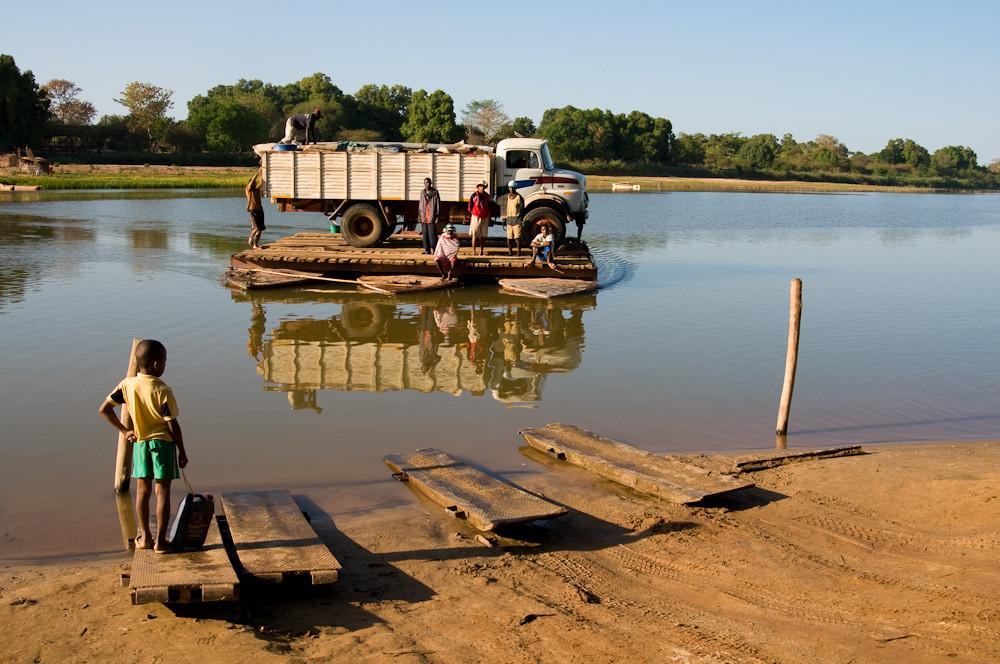 On the way to the Tsingy de Bemaraha
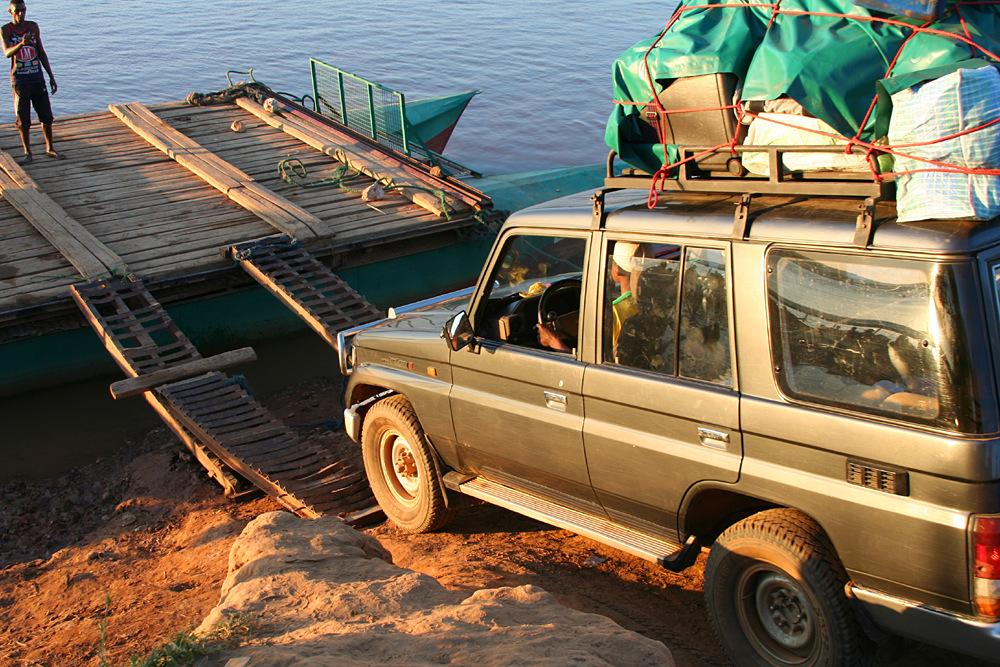 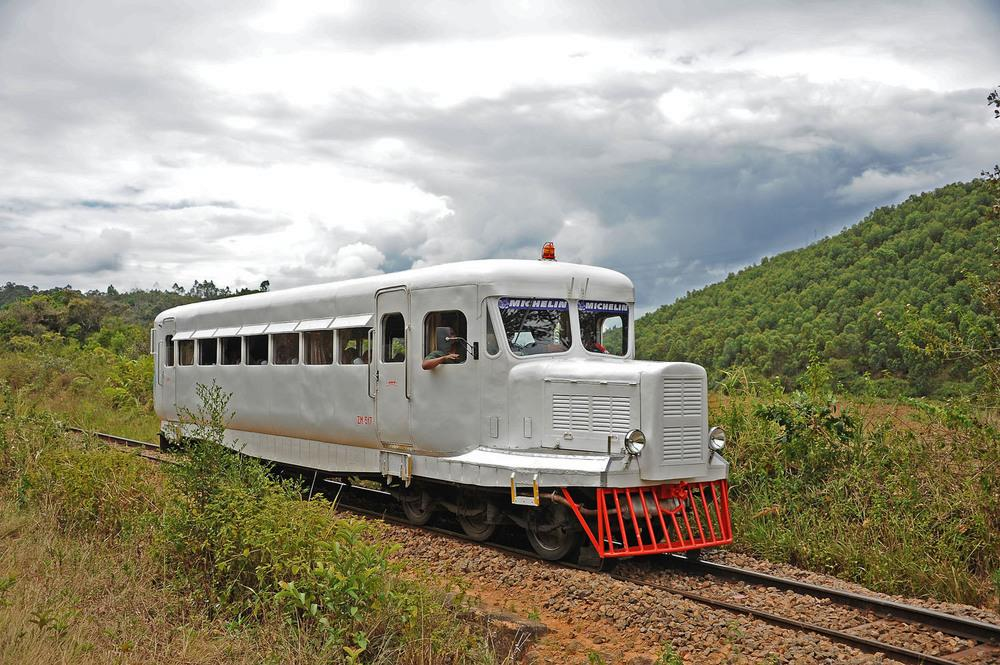 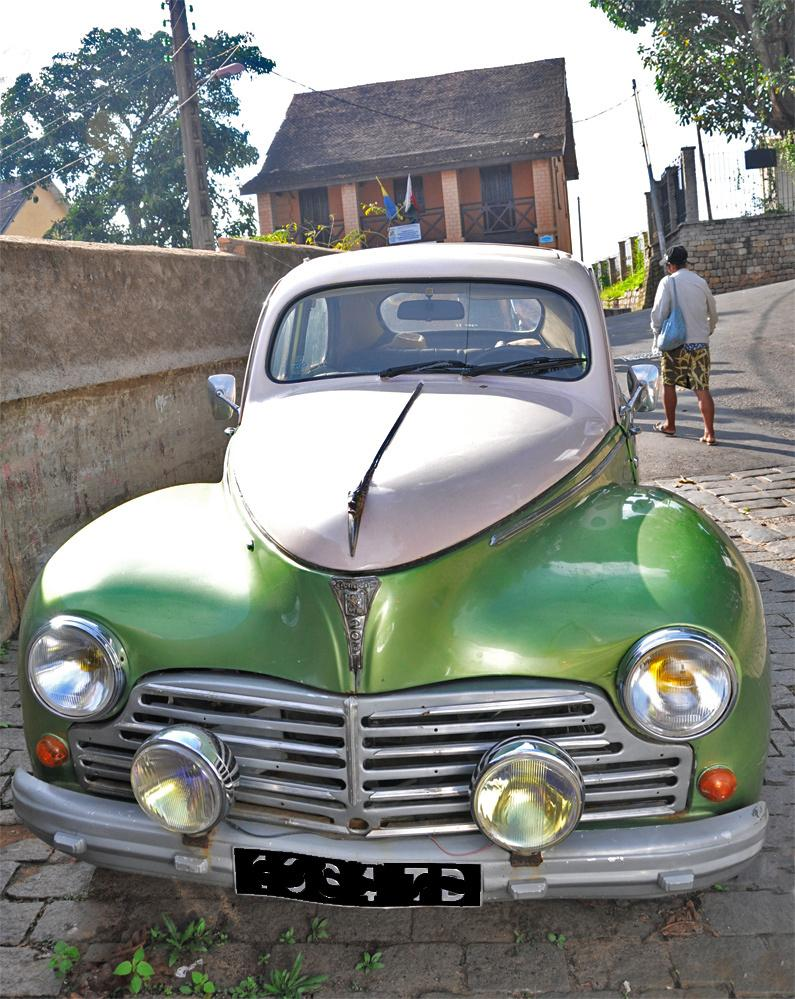 Ancestor worship-on-Madagascar
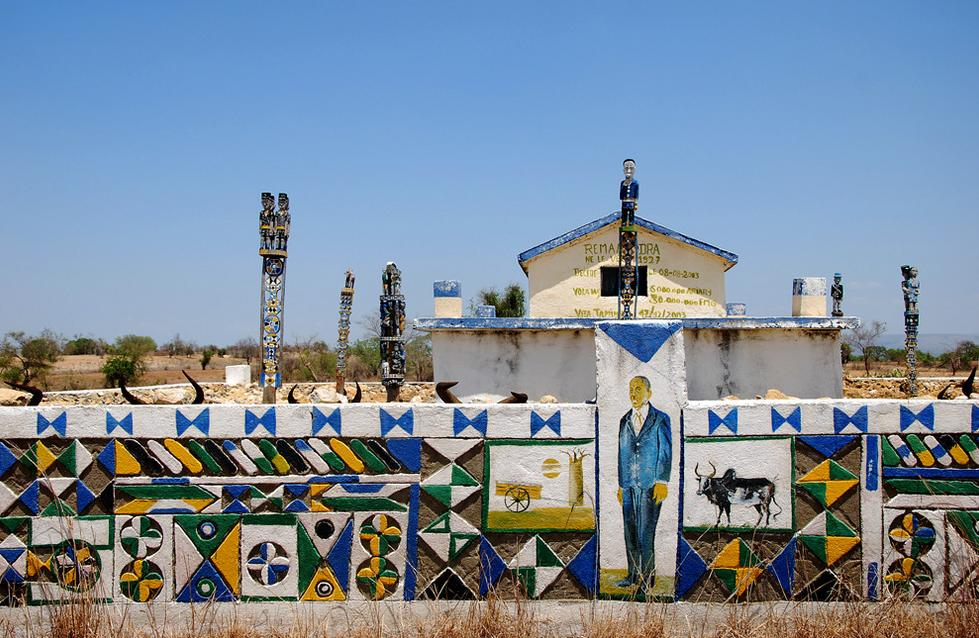 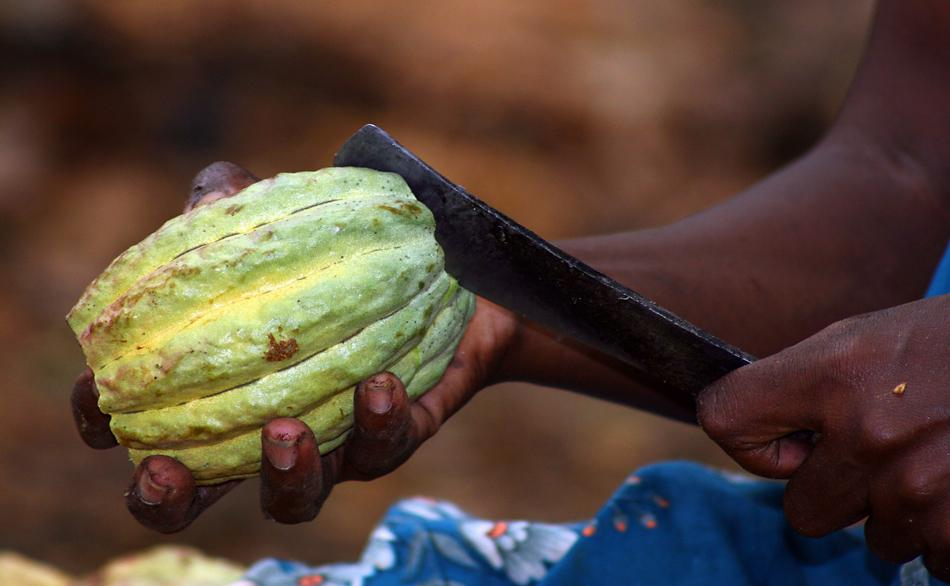 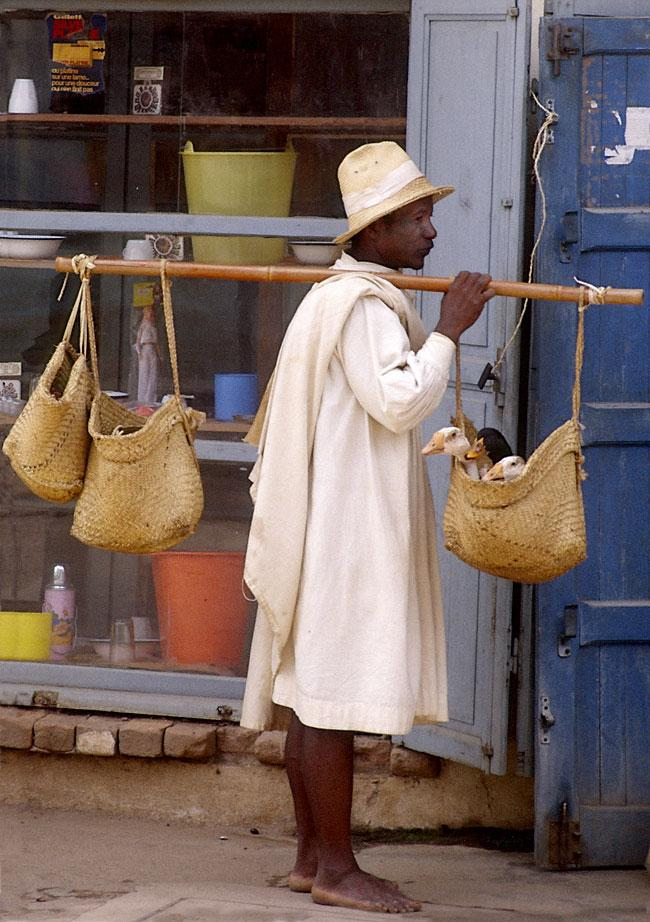 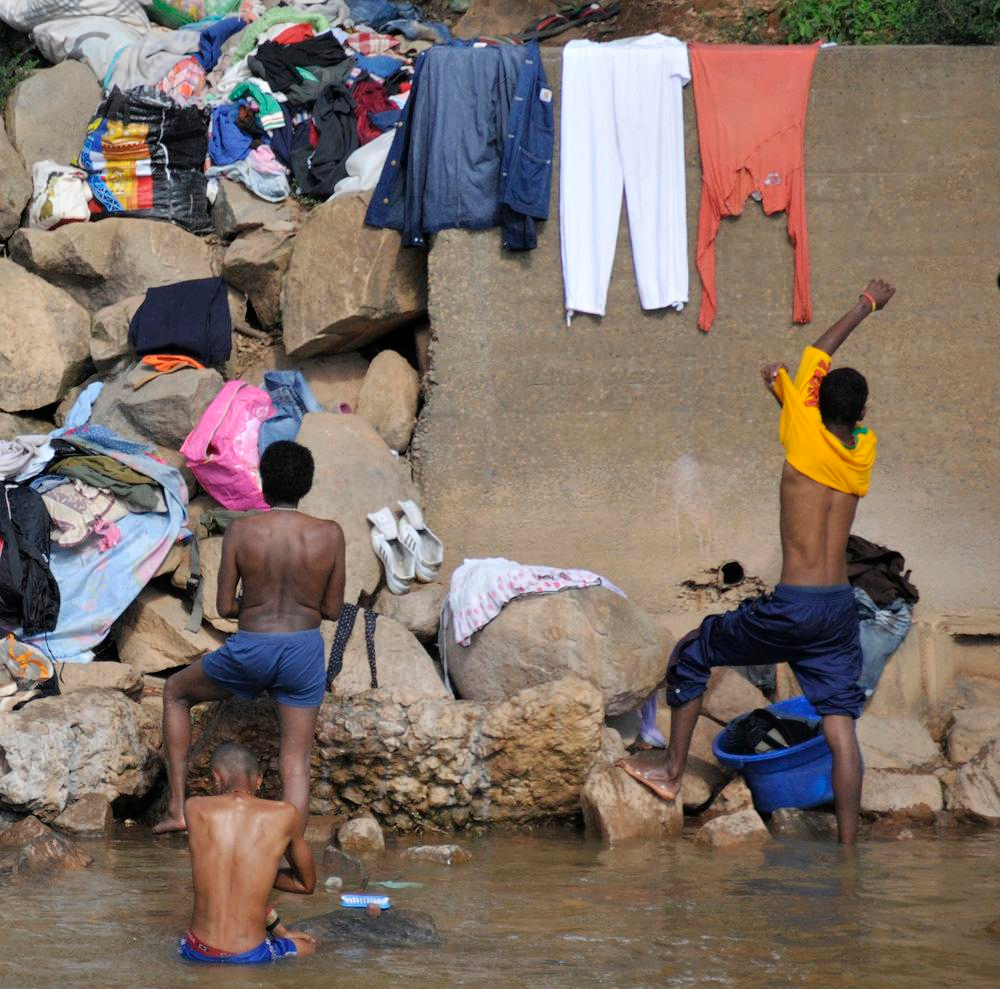 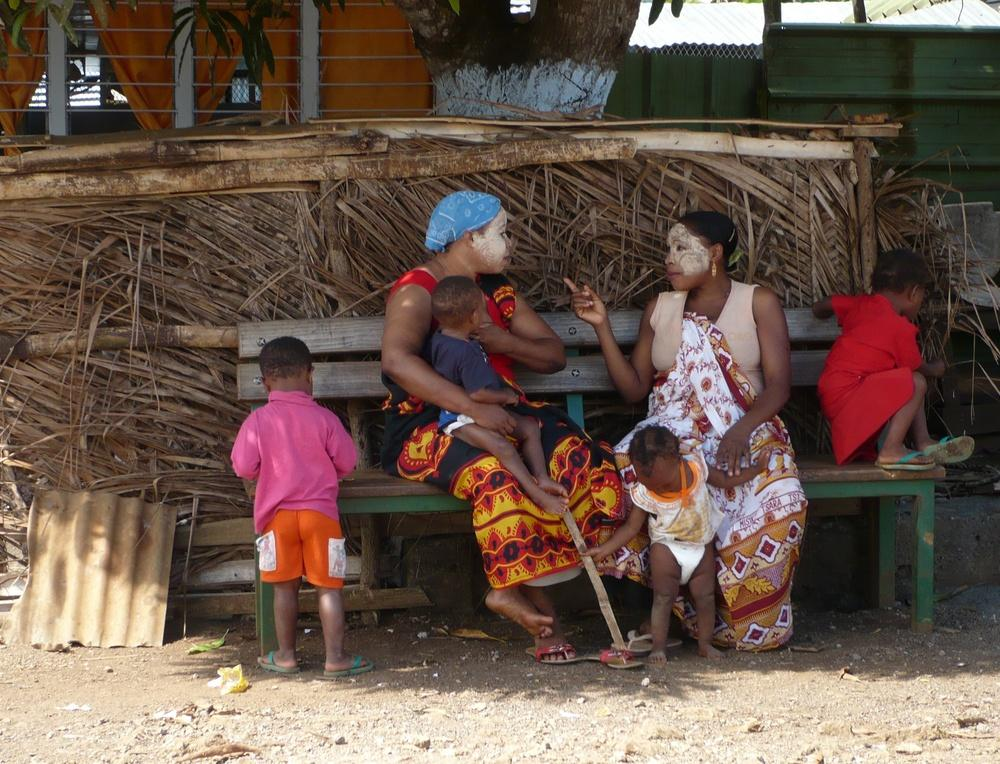 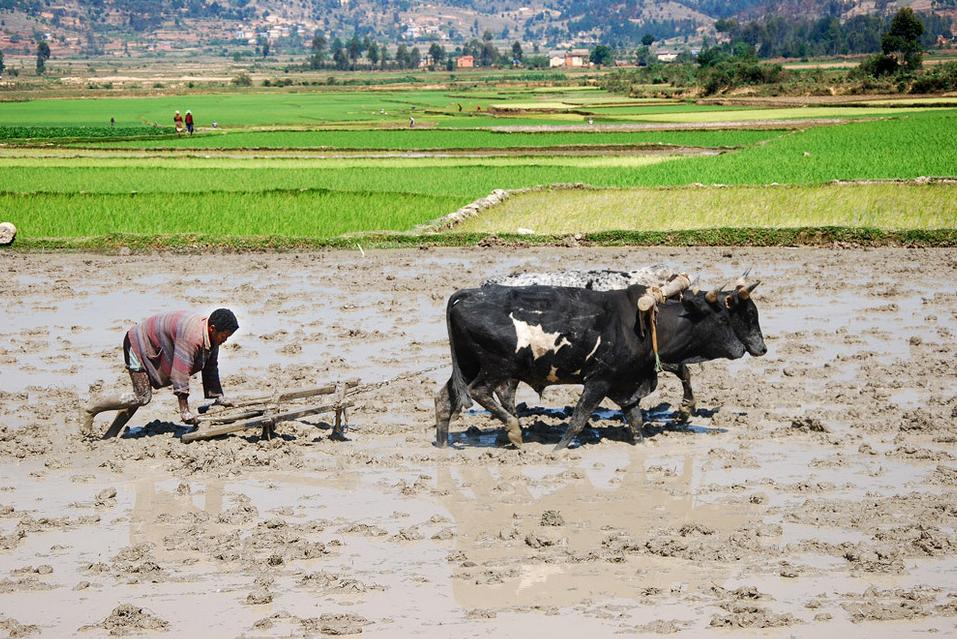 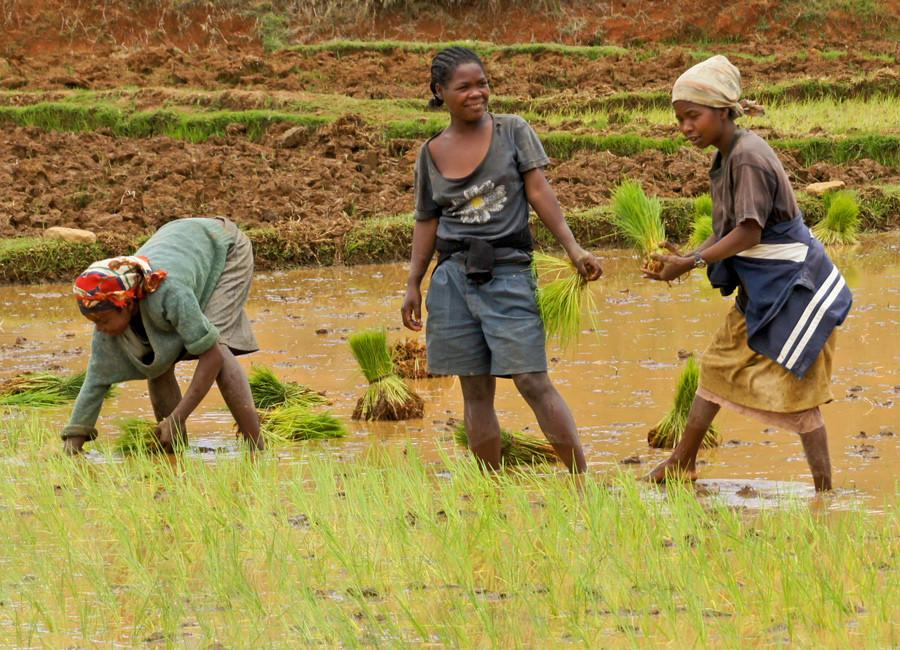 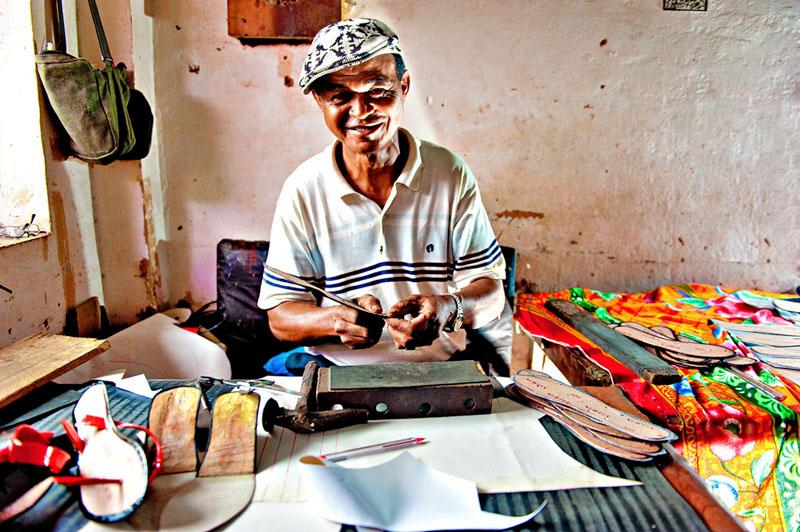 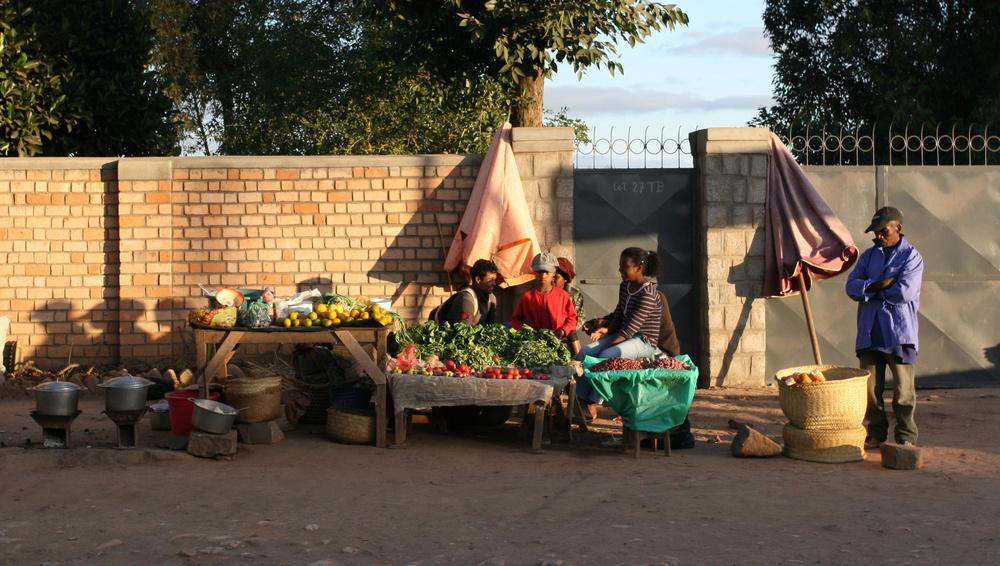 Zebu dealer in Ambalavaho
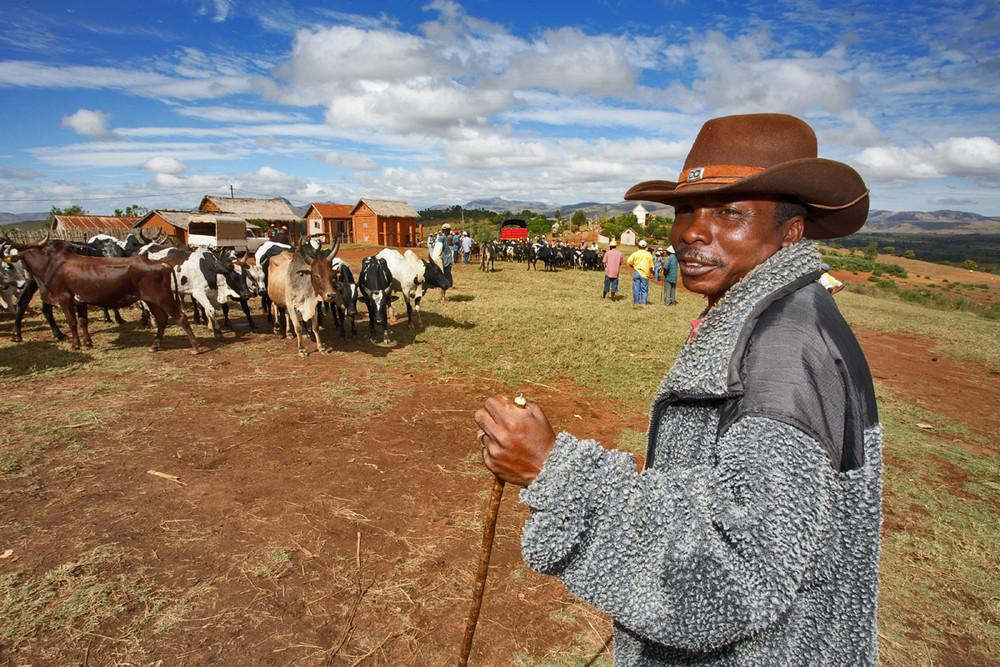 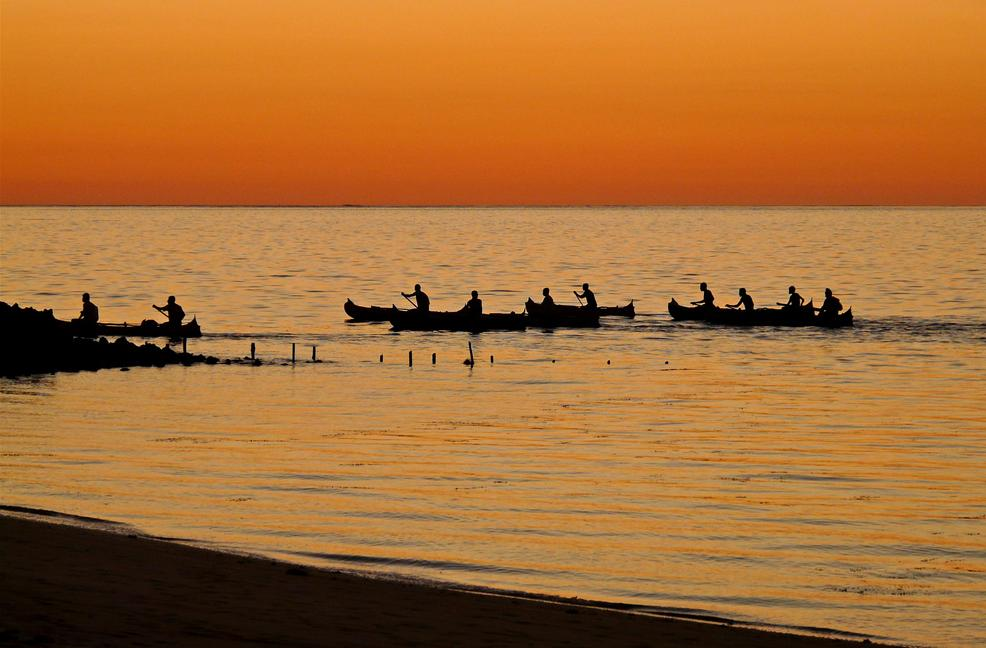 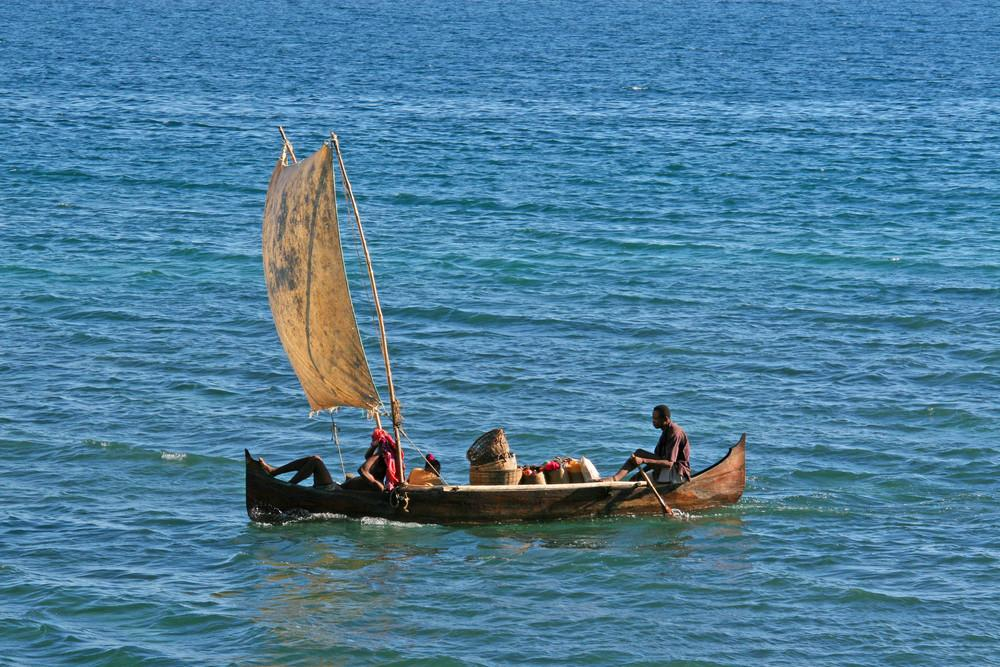 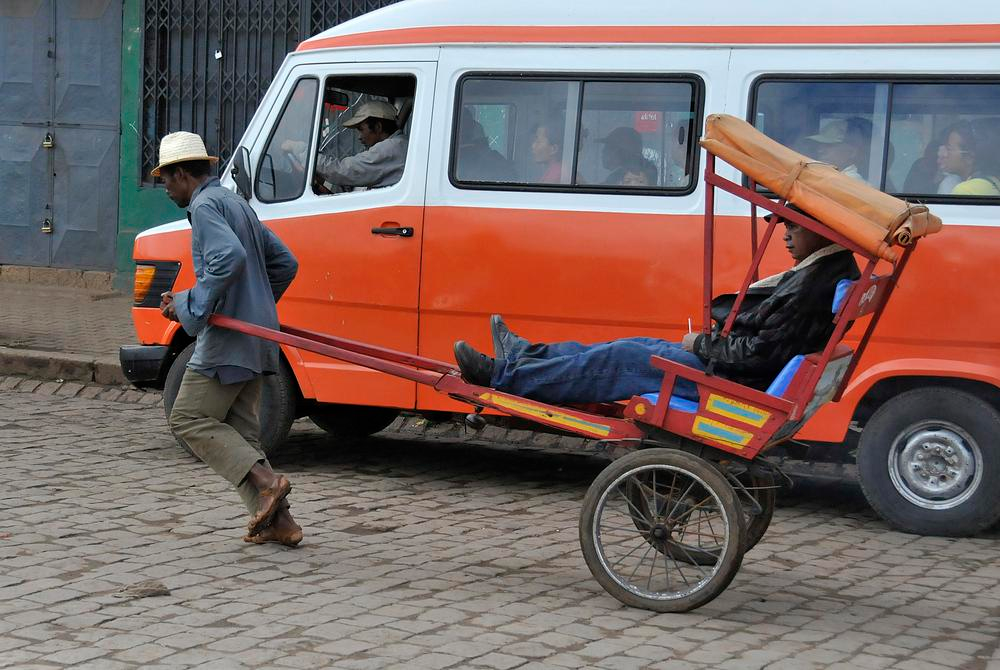 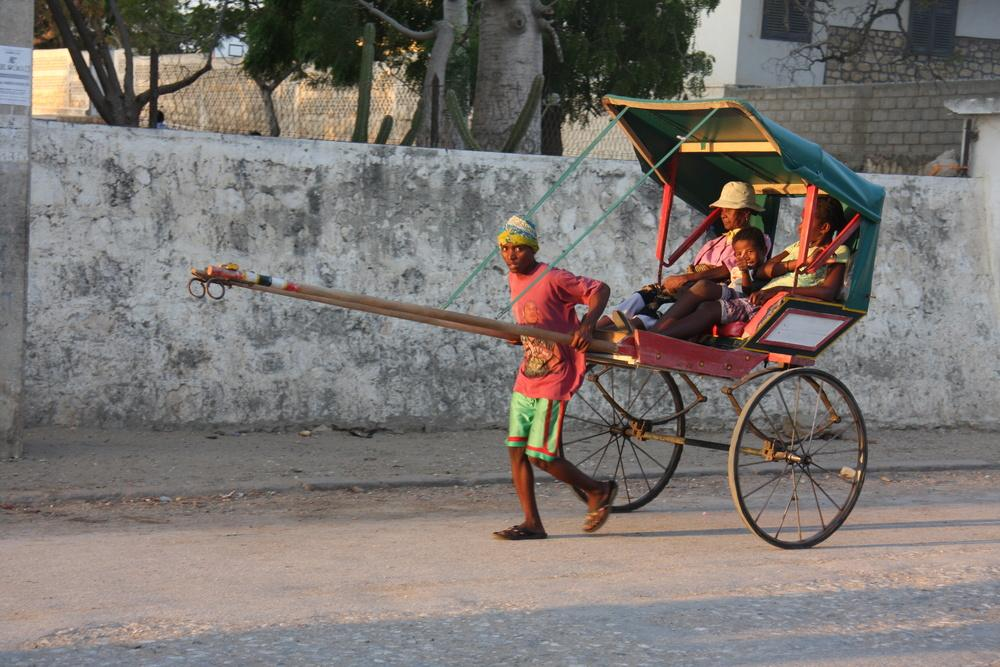 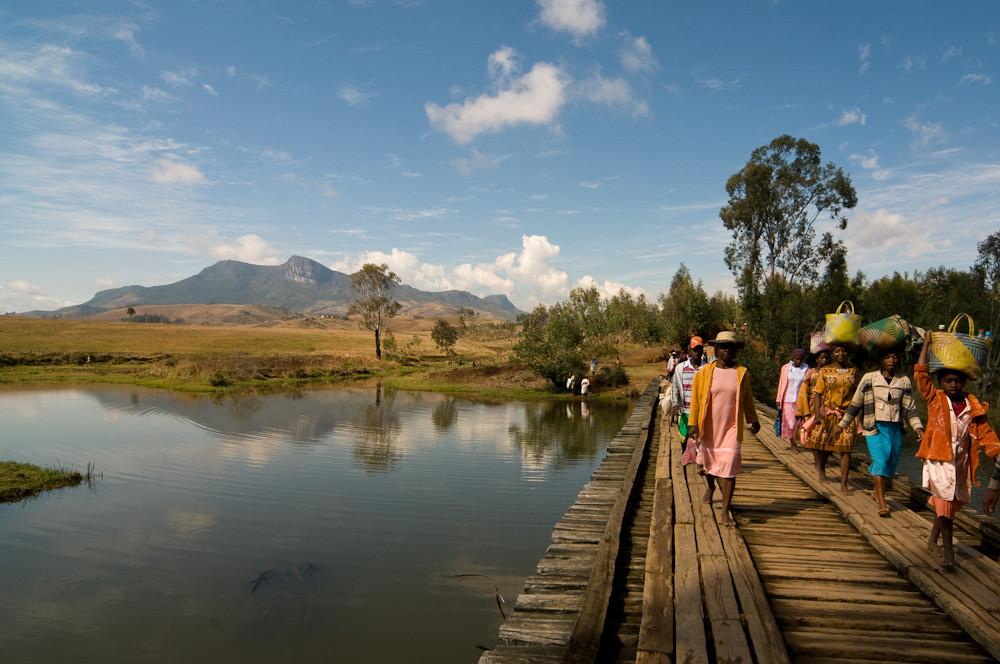 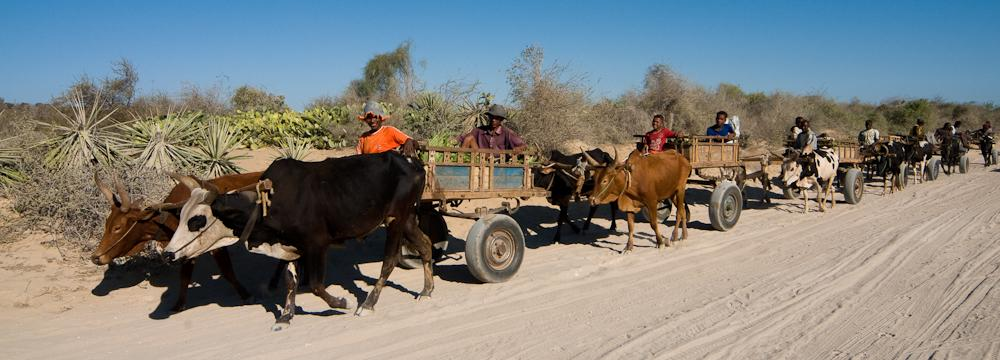 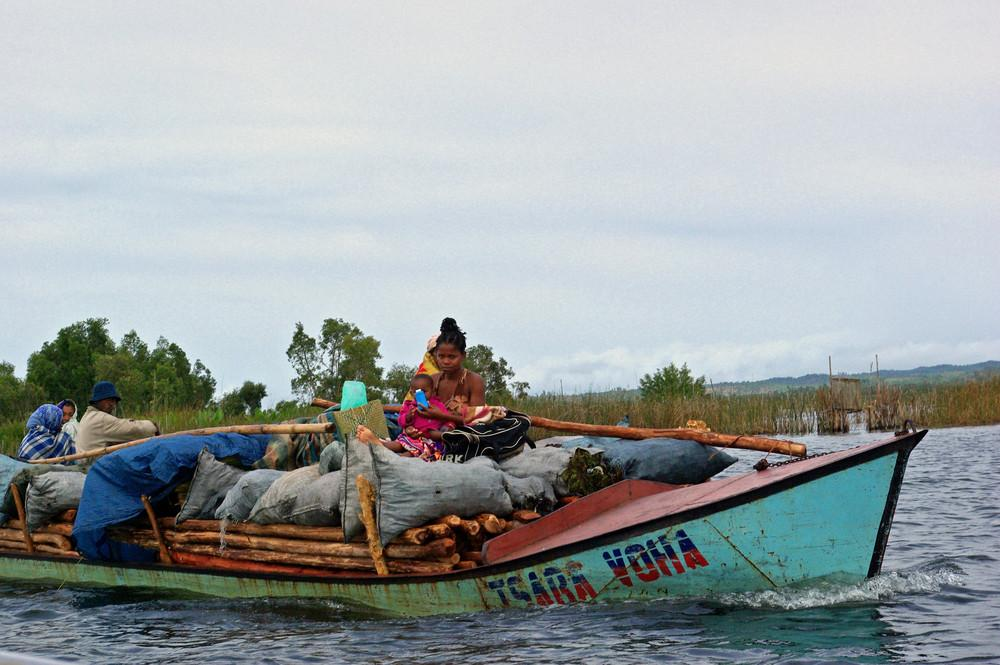 Fauna & Flora
Land of Lemurs
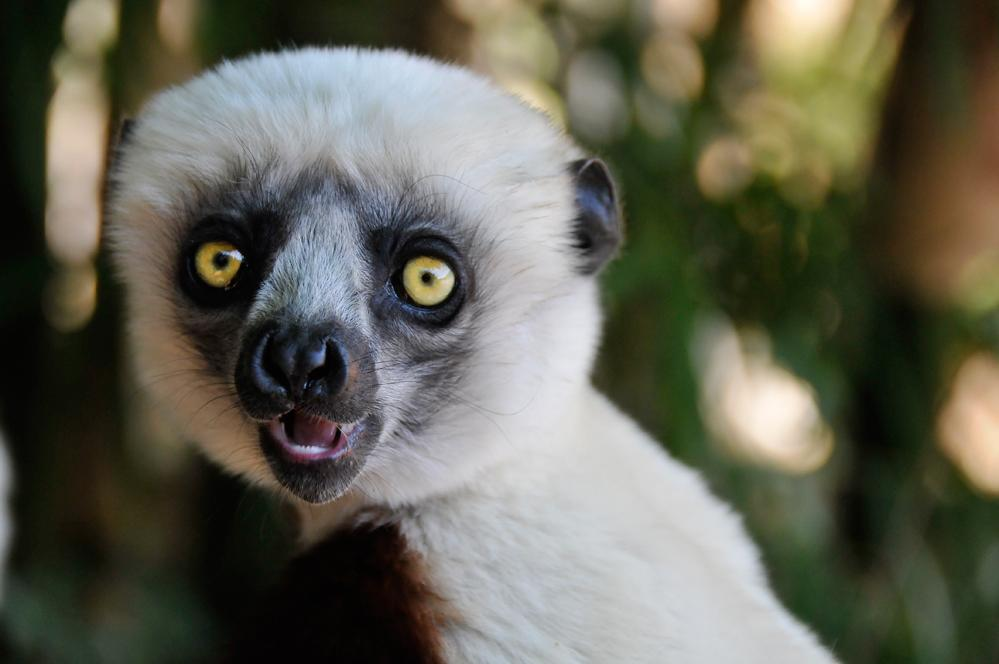 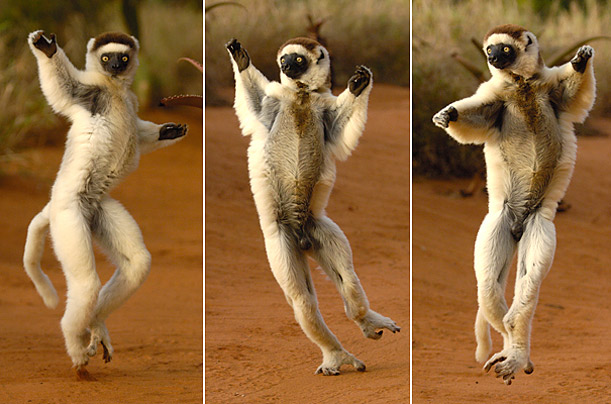 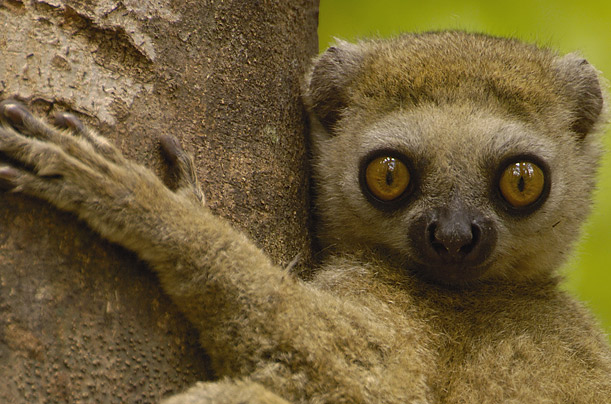 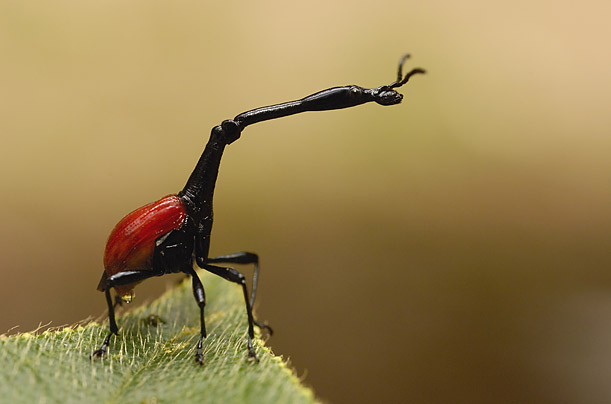 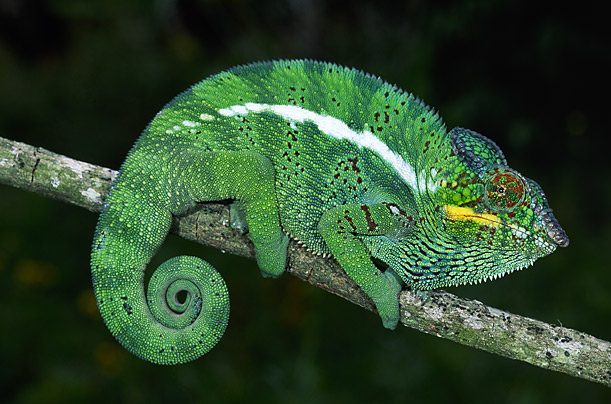 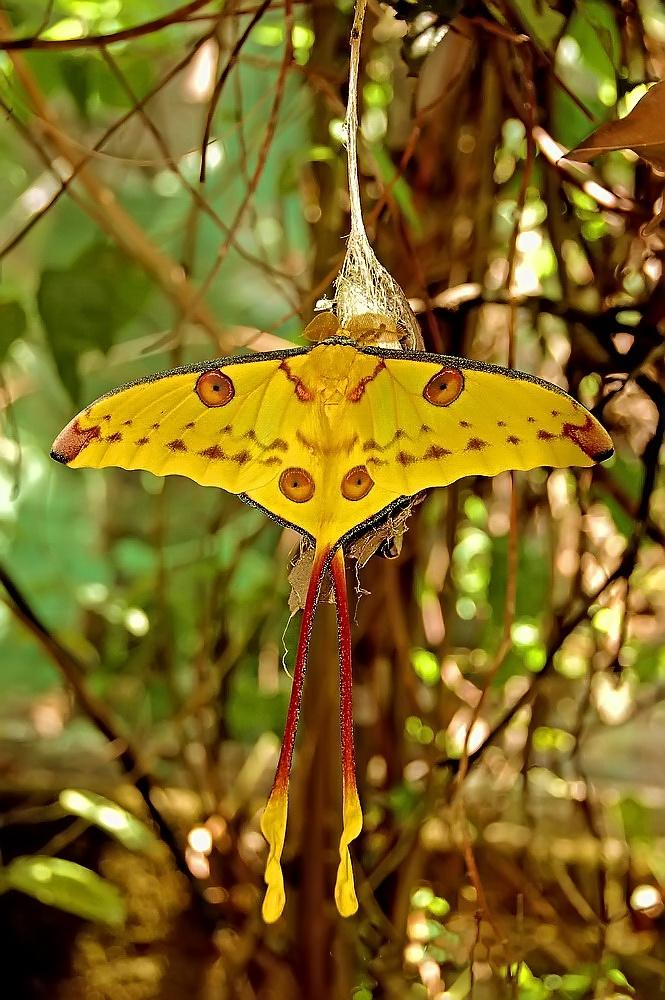 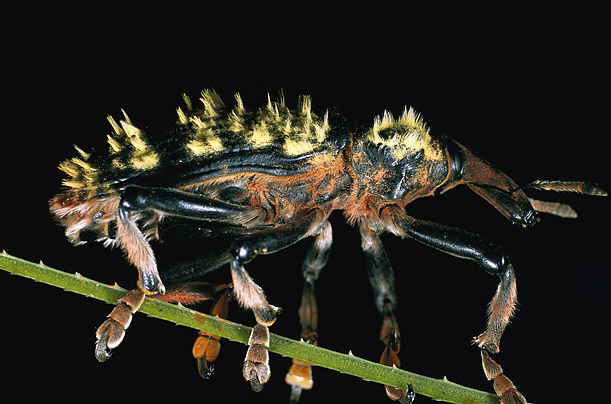 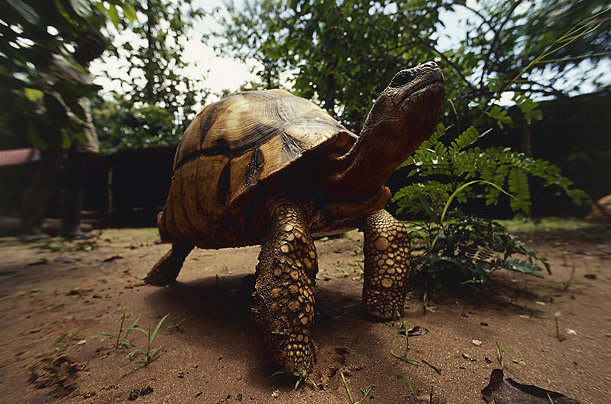 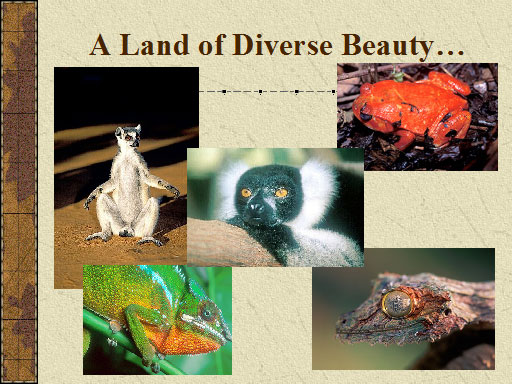 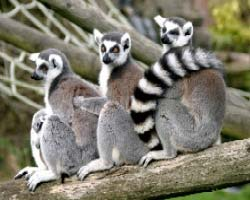 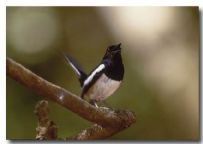 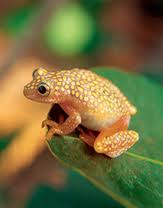 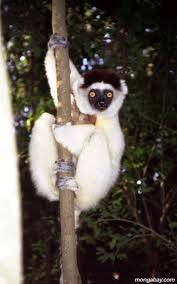 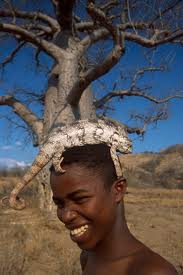 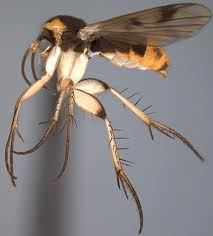 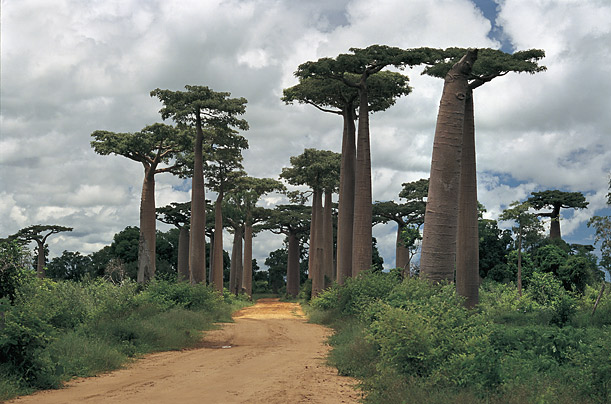 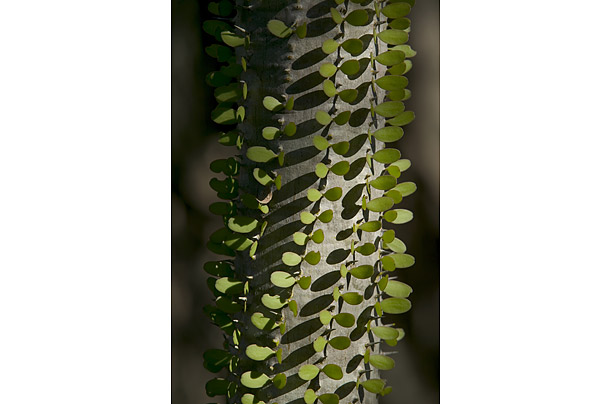 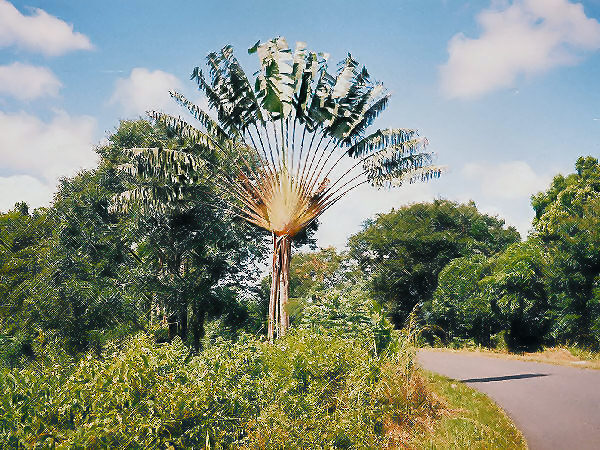 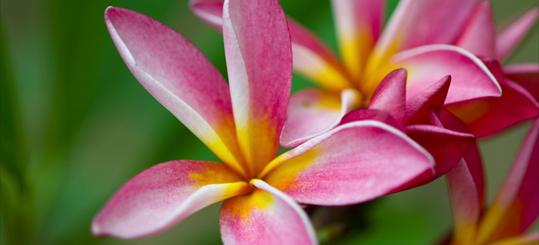 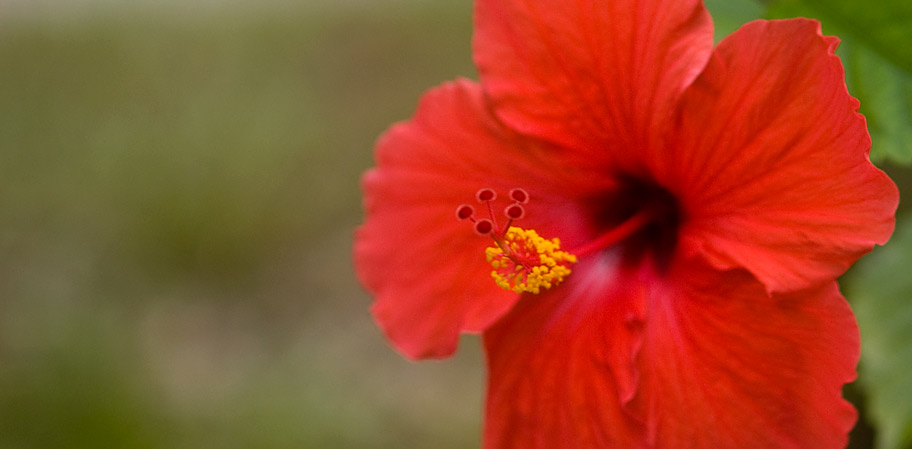 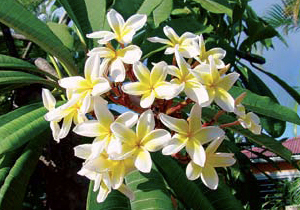 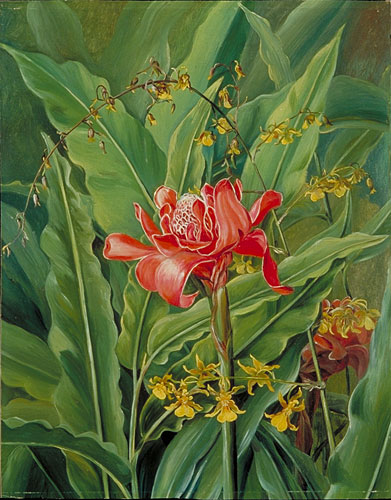 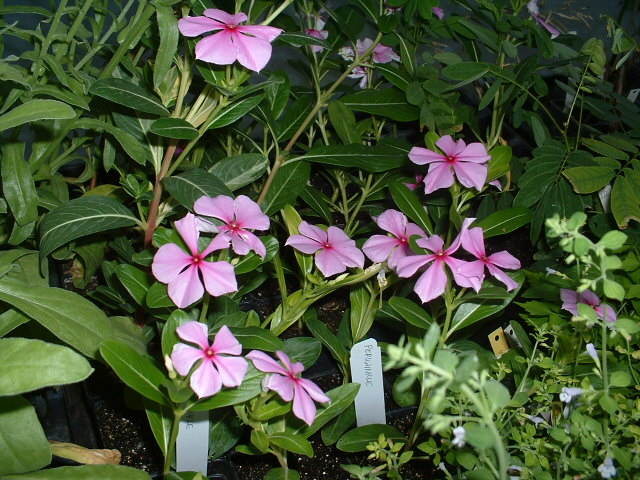 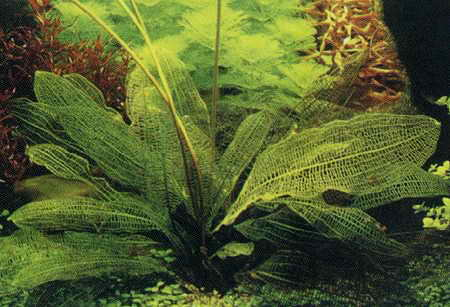 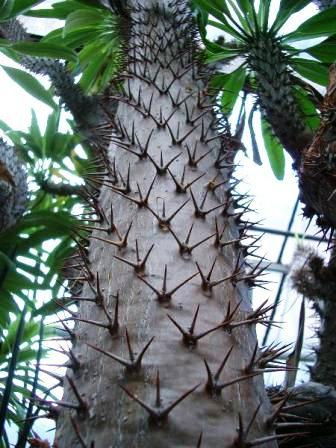 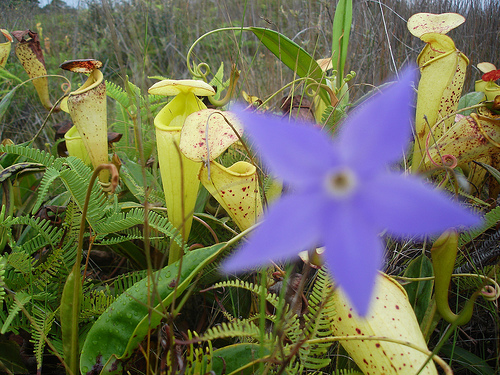 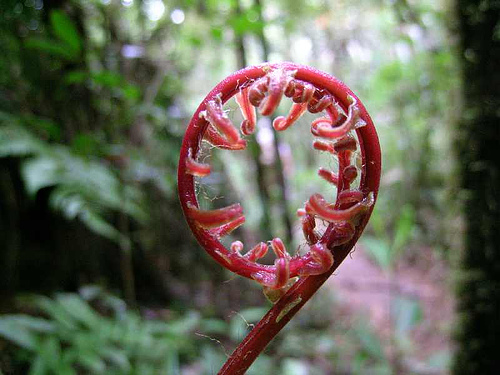